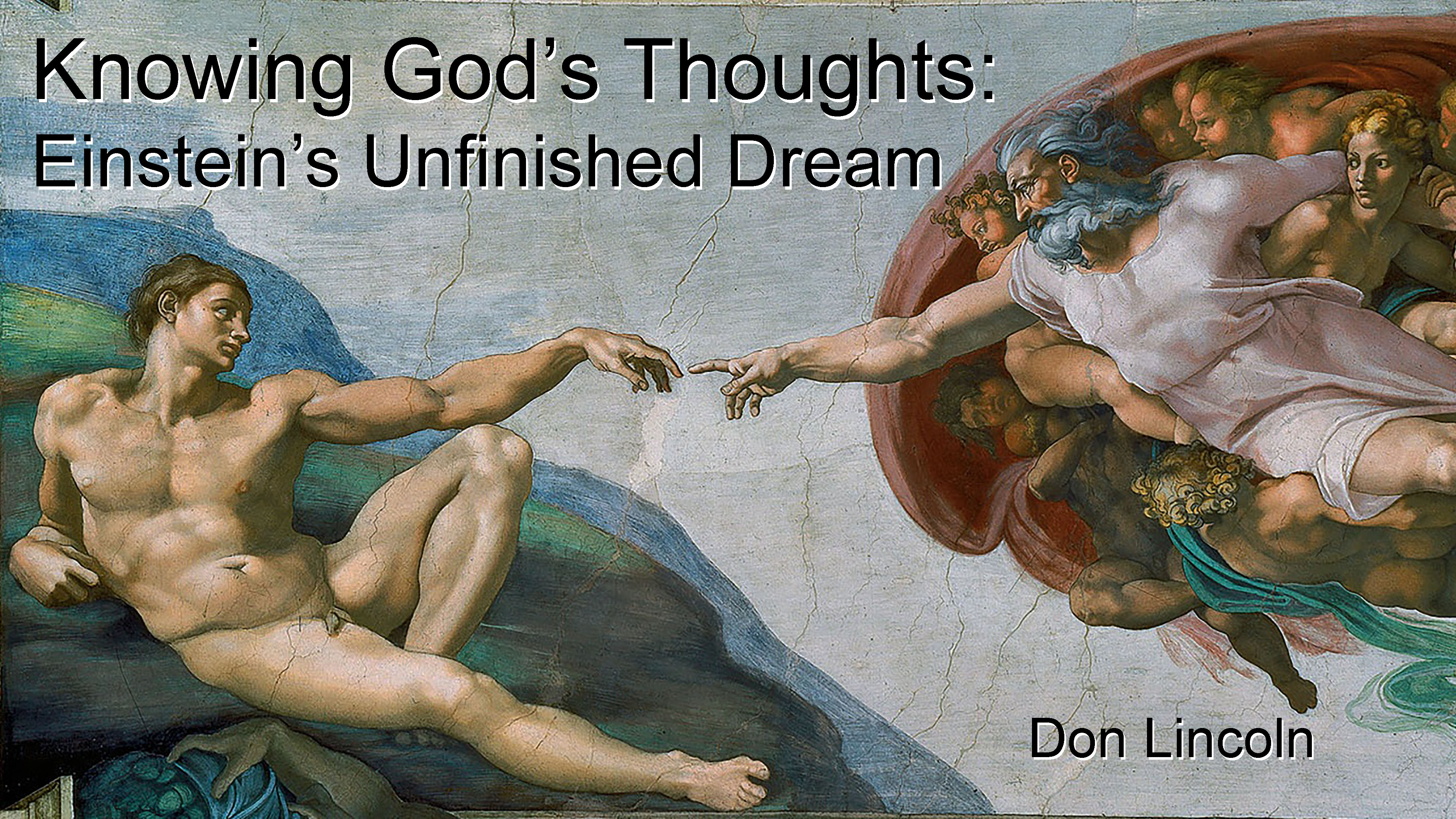 Author: Esther Salaman
Journal: ListenerDate: 1955
A Theory of Everything
Determine the smallest building blocks of the universe.

Work out the forces that make the universe tick and do they have a single origin?

Figure out how the universe came into existence and how it will end.

How does everything hang together?
A Theory of Everything
Determine the smallest building blocks of the universe.

Work out the forces that make the universe tick and do they have a single origin?

Figure out how the universe came into existence and how it will end.

How does everything hang together?
What do I mean by
everything?
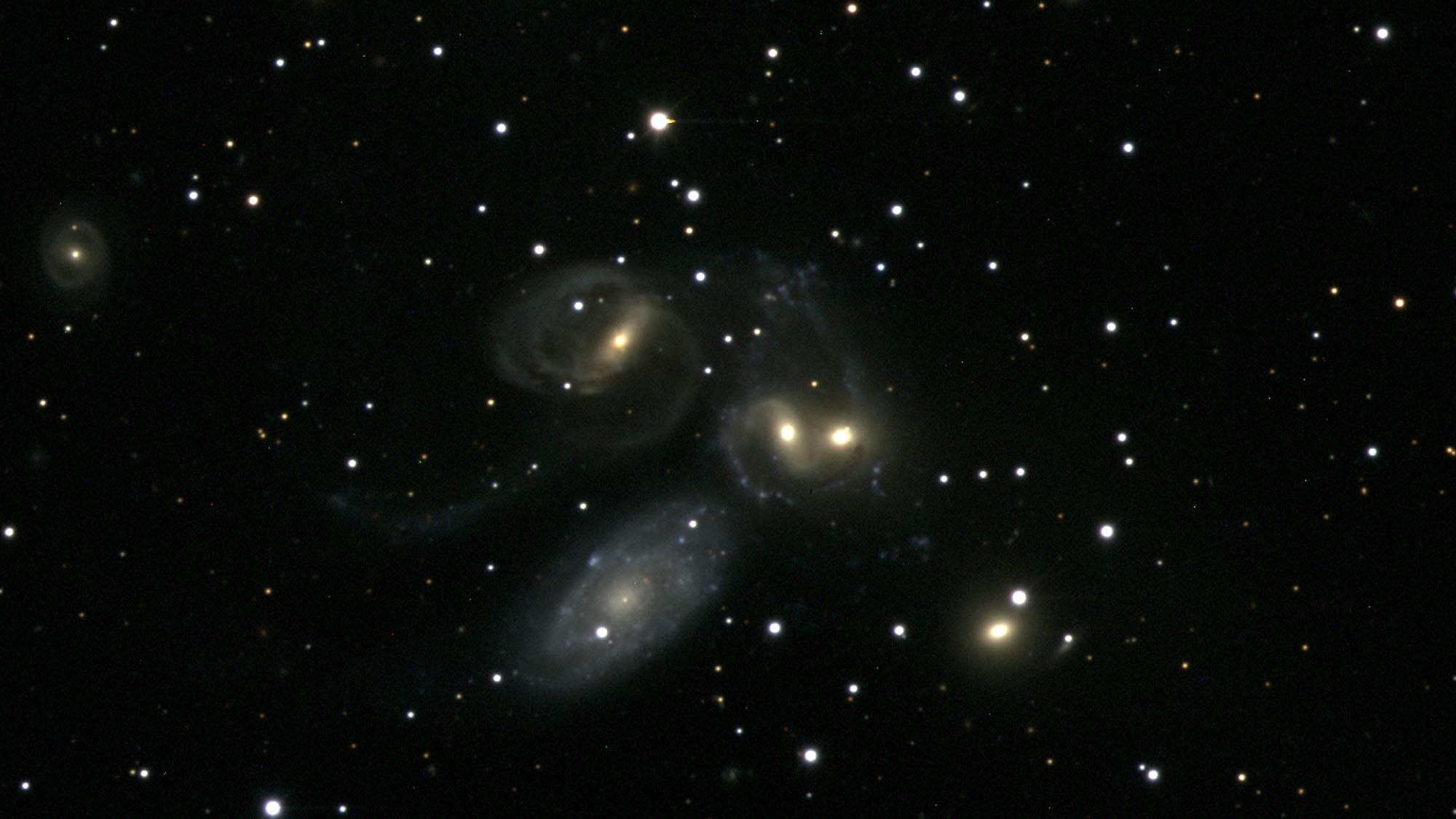 [Speaker Notes: Stephan’s Quintet.]
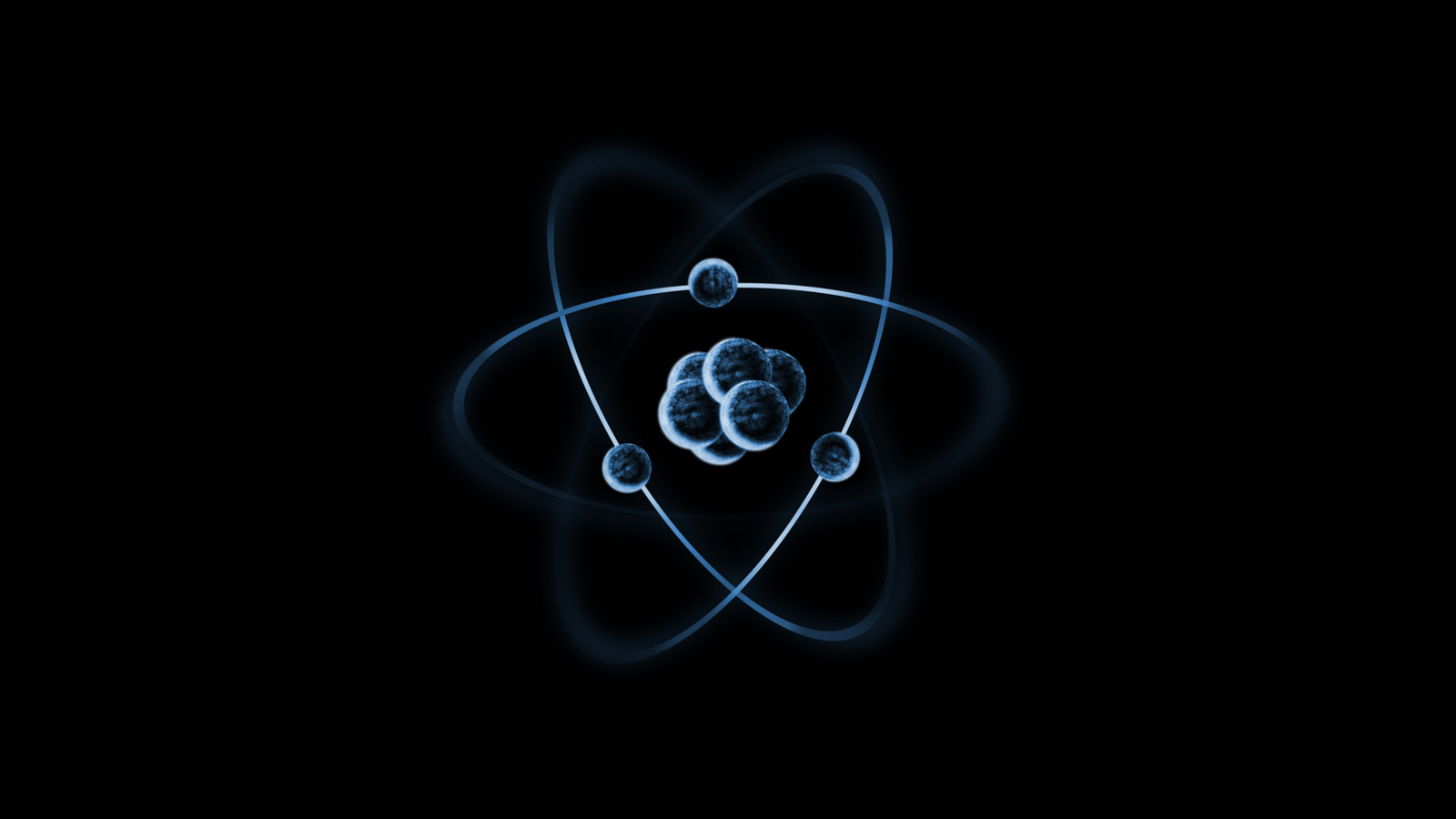 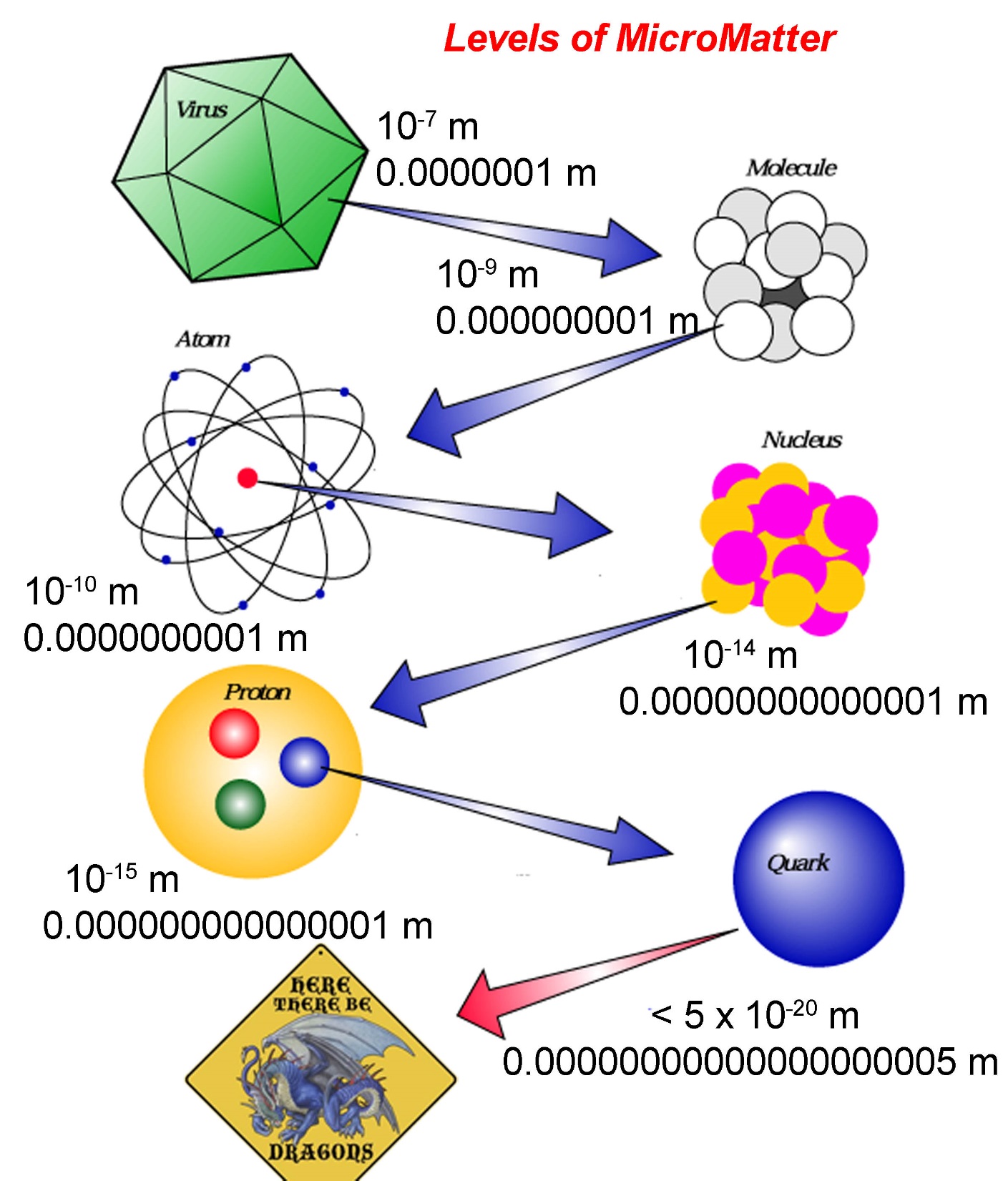 Remember the Journey
Big things are built from smaller things.

Those smaller things are governed by laws that we’ve discovered.

The journey has been long.
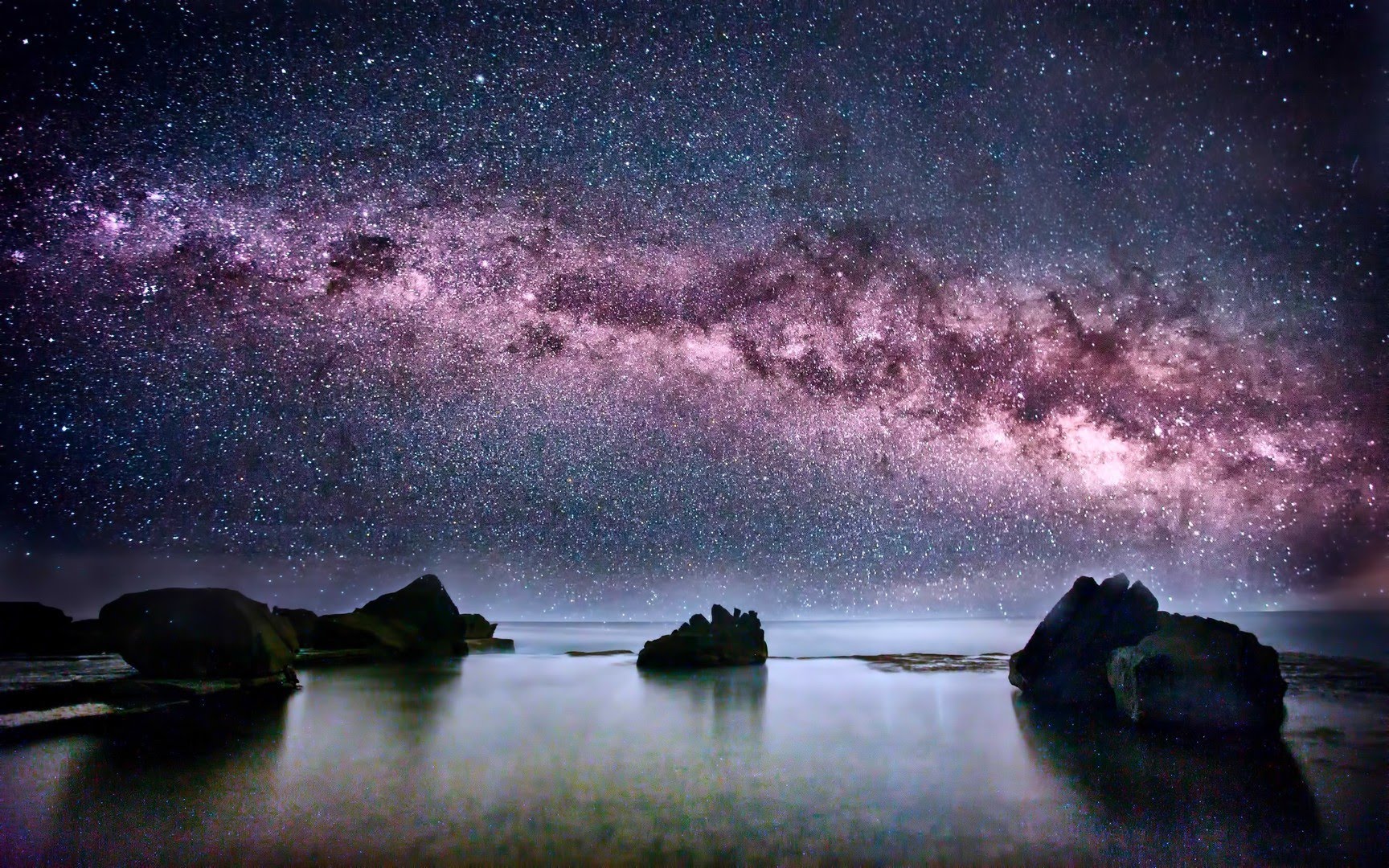 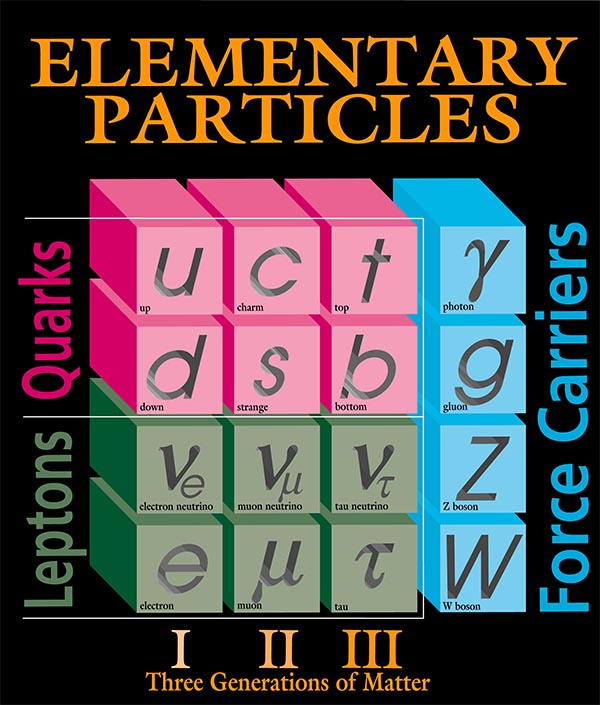 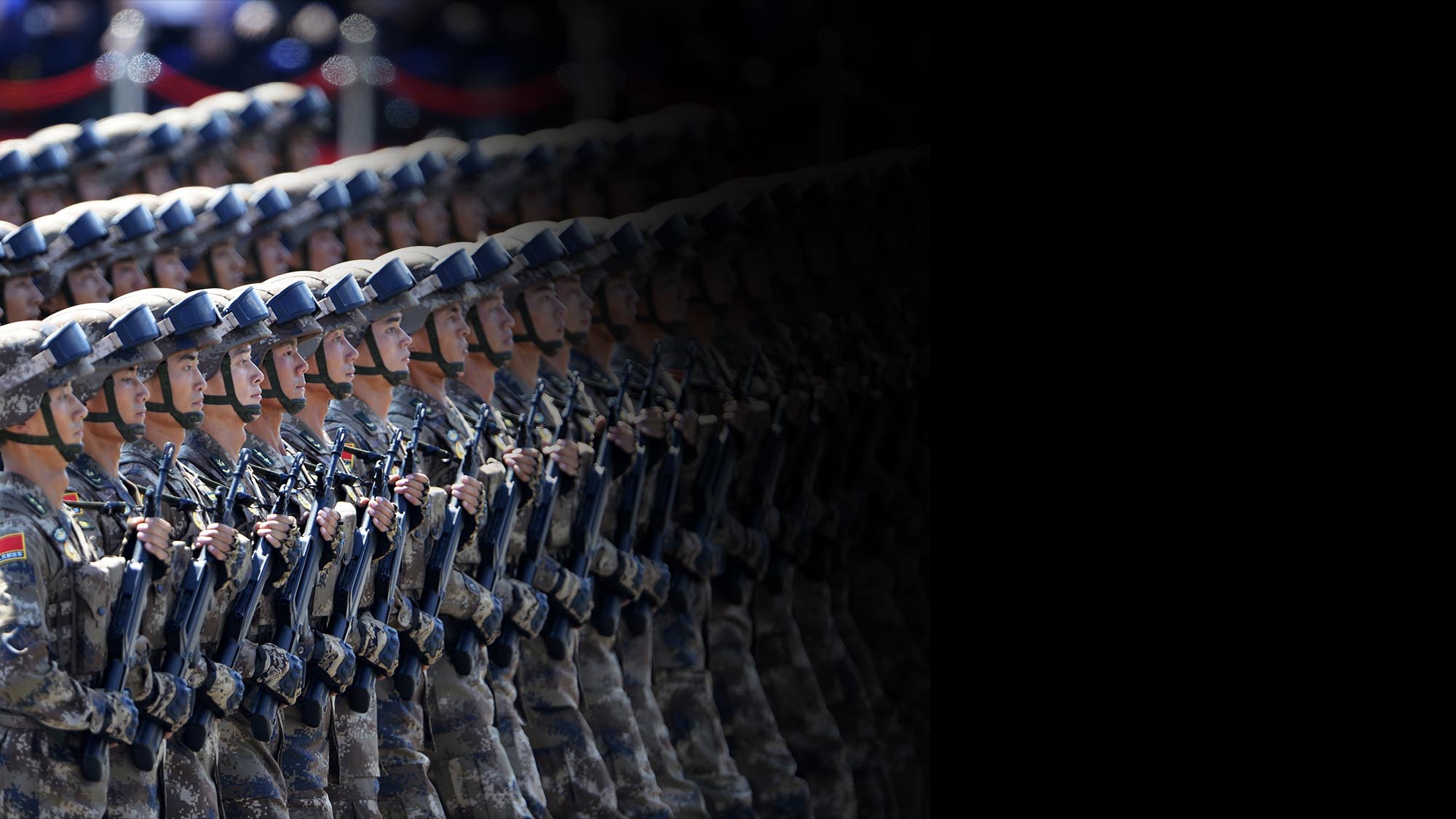 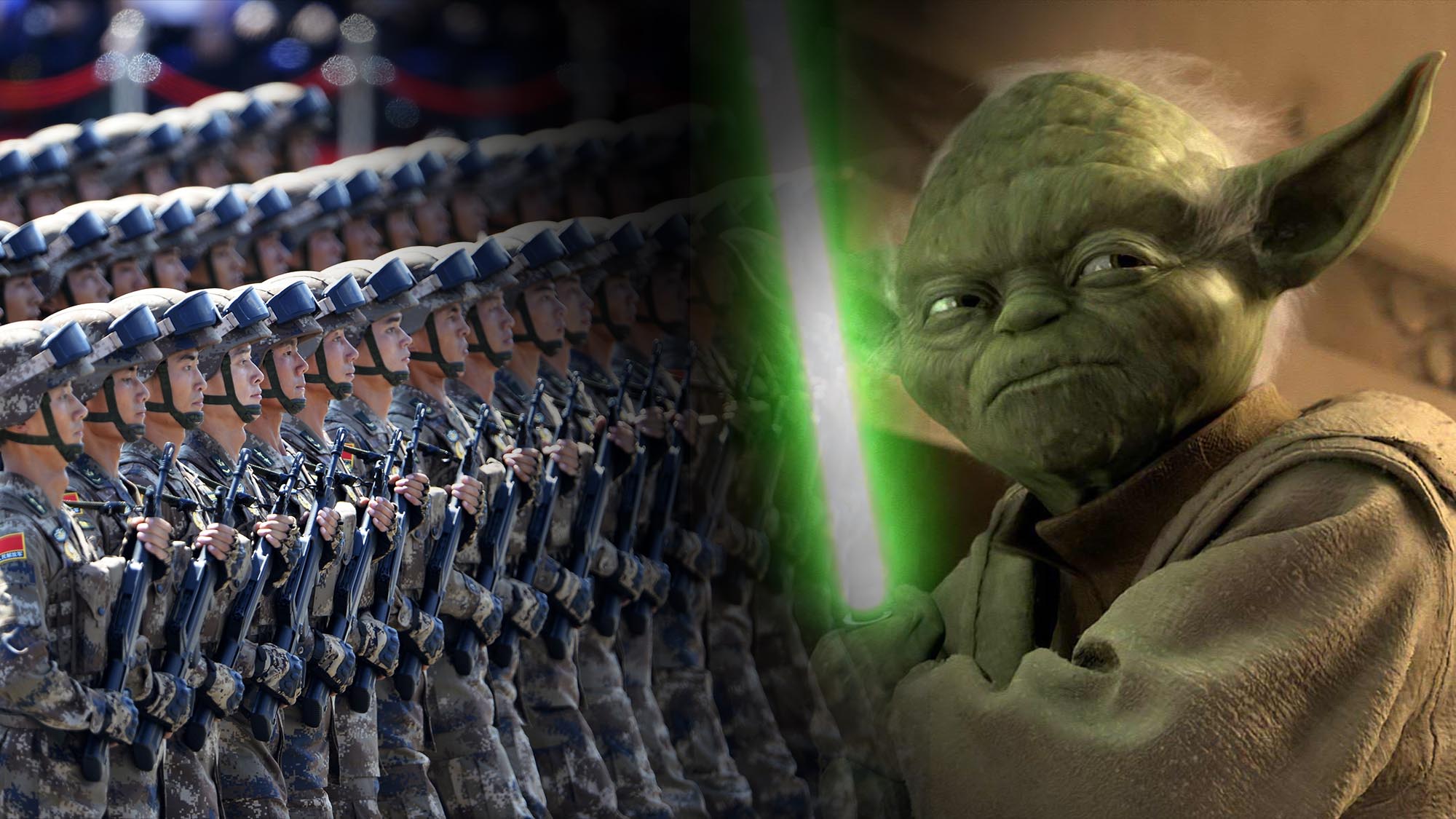 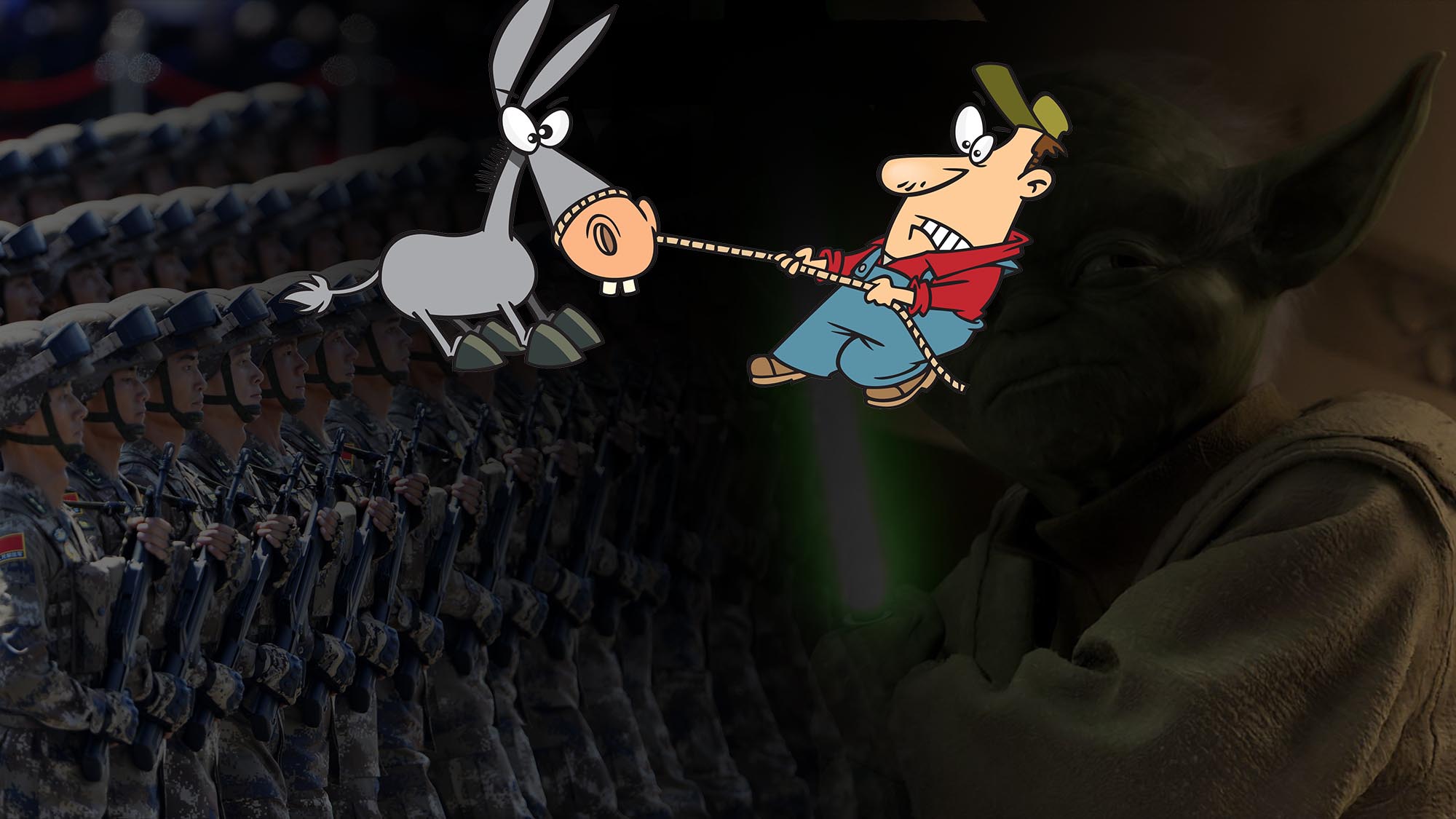 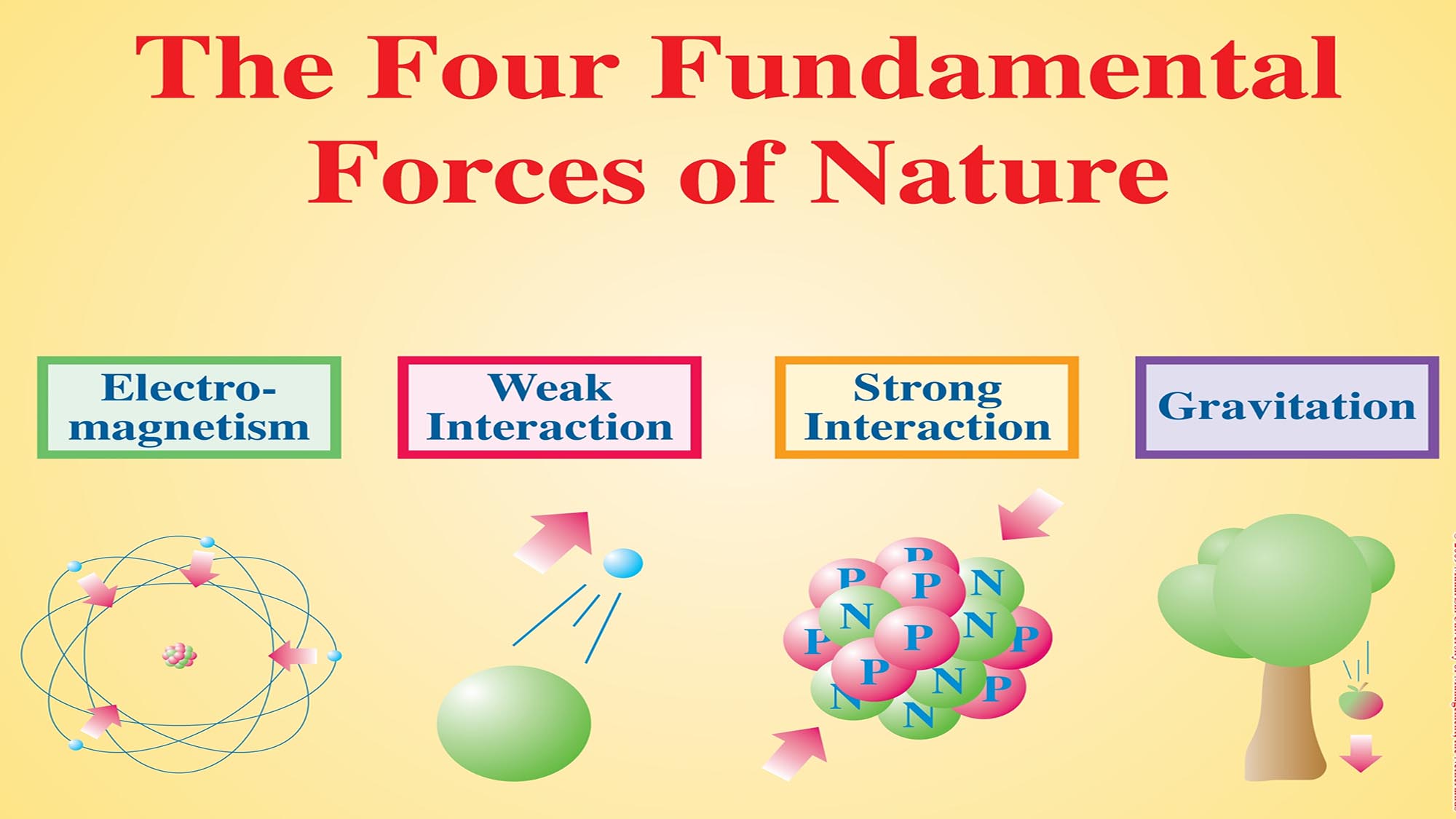 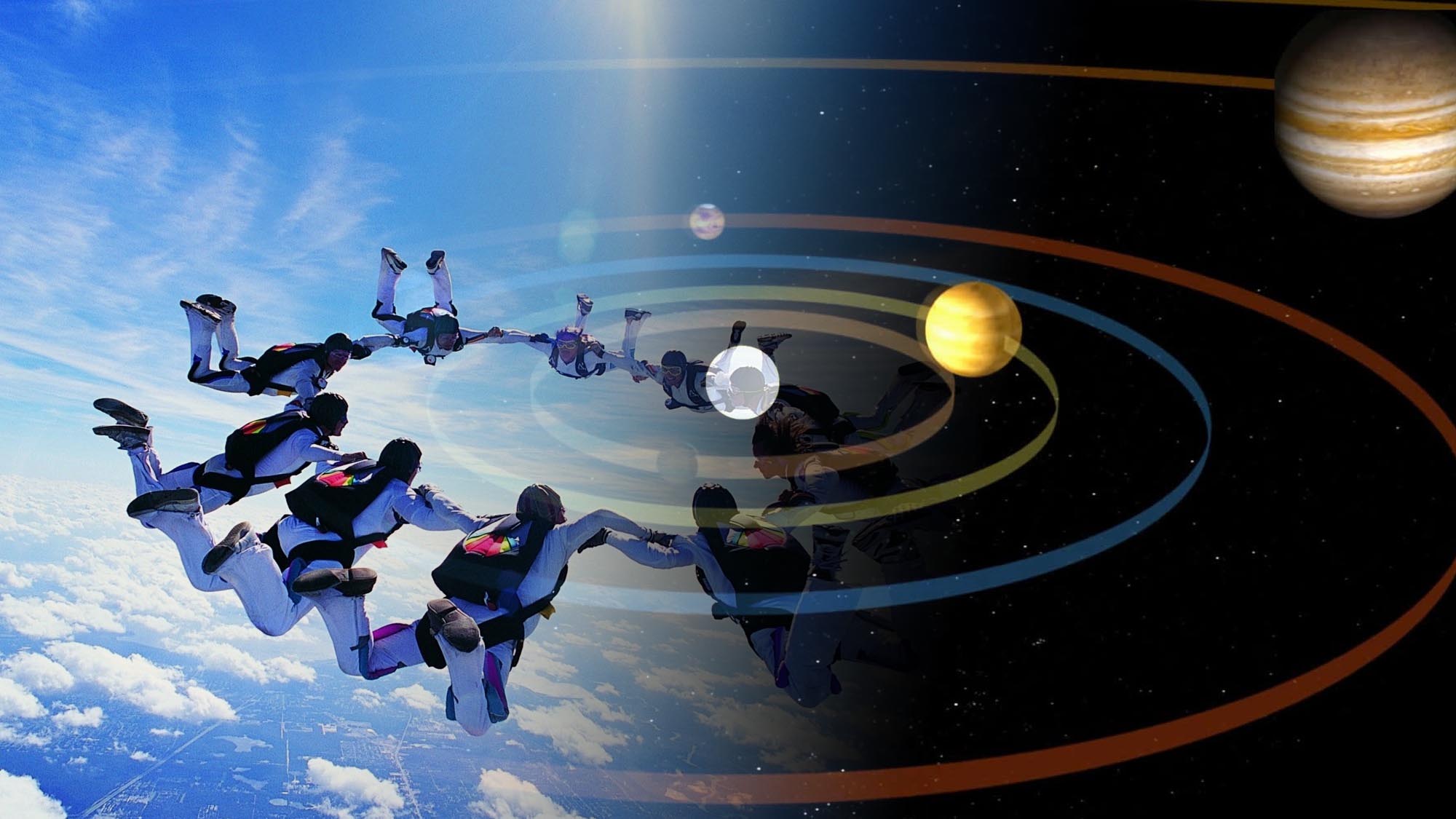 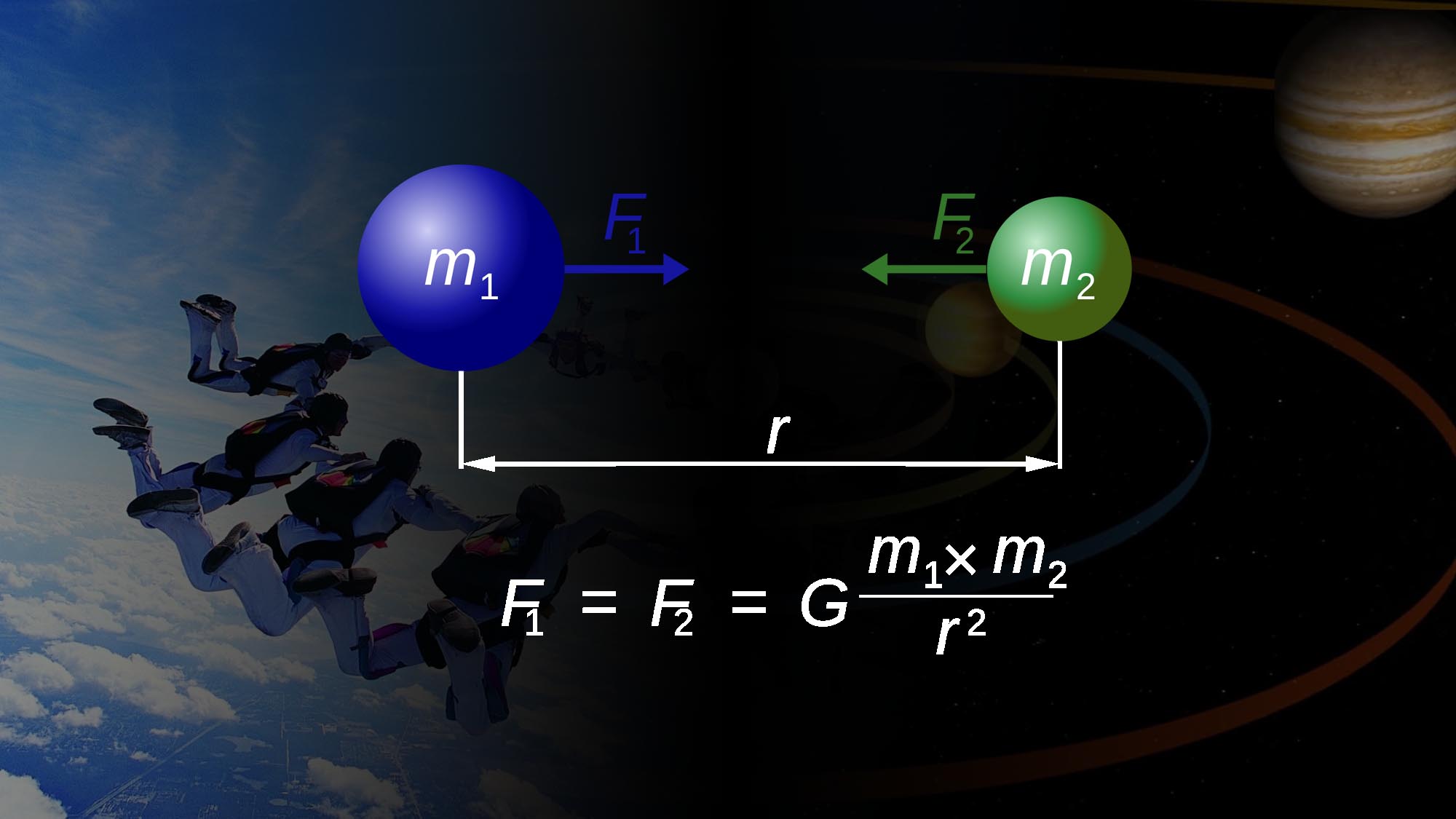 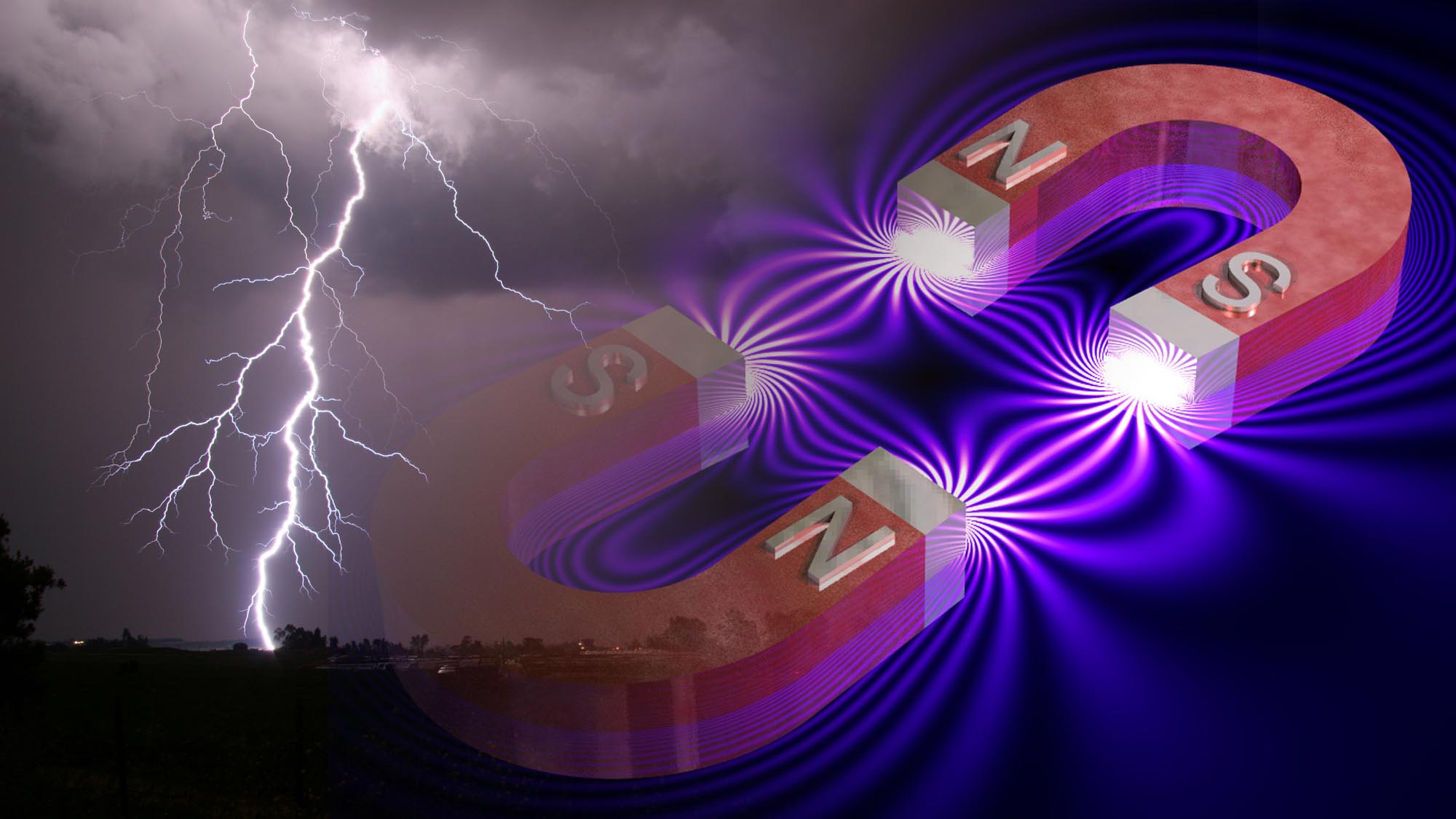 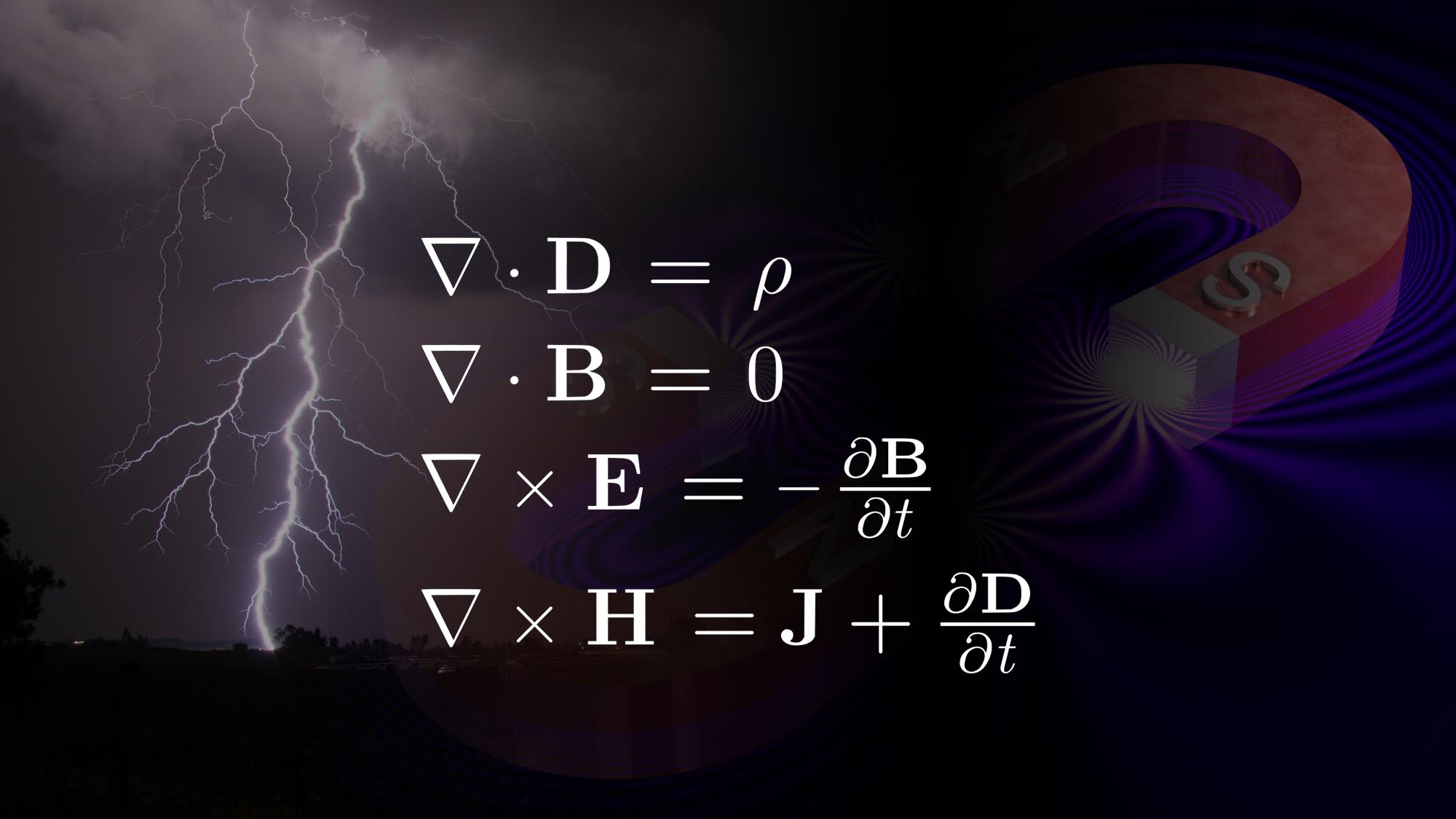 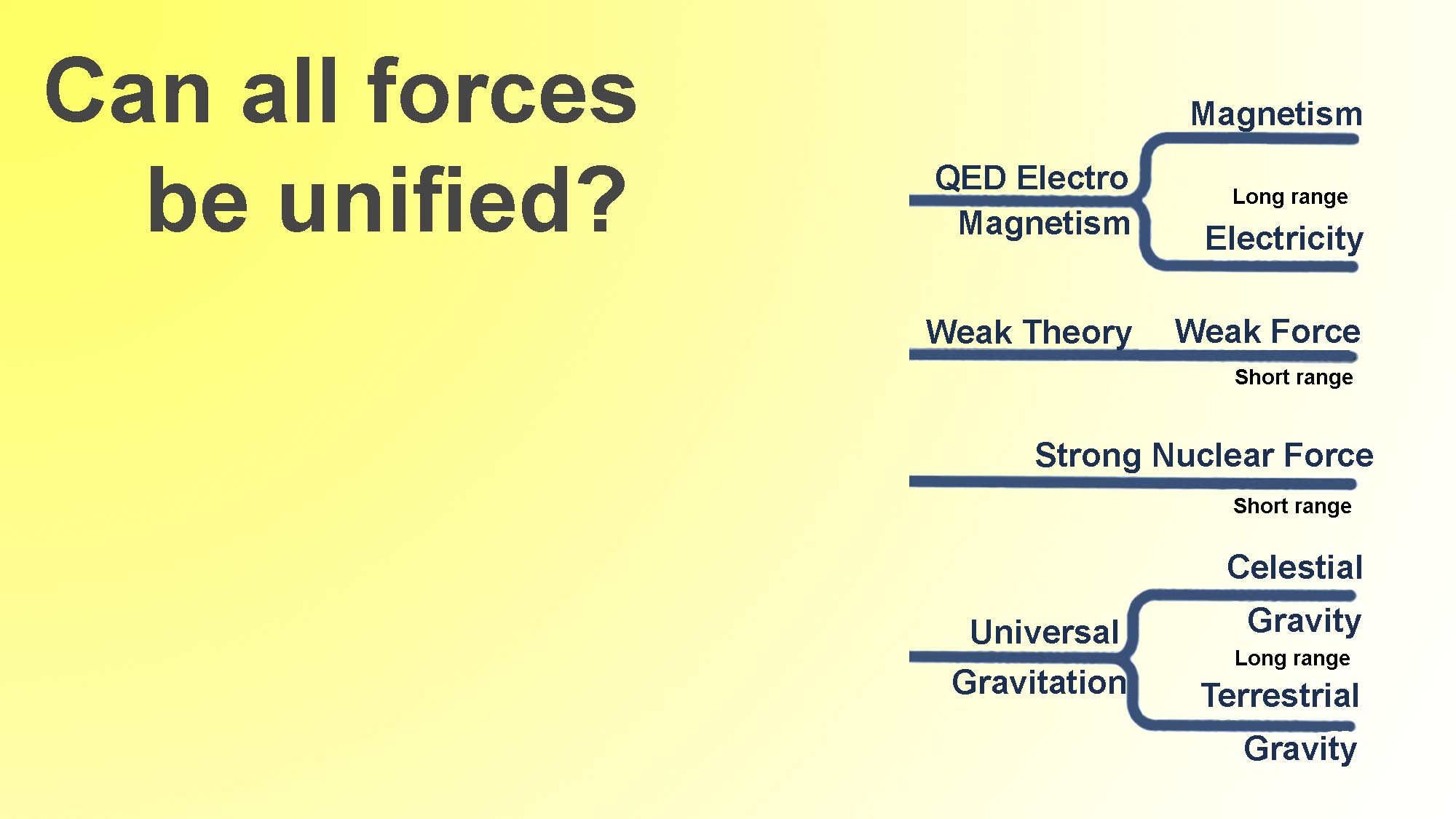 1960
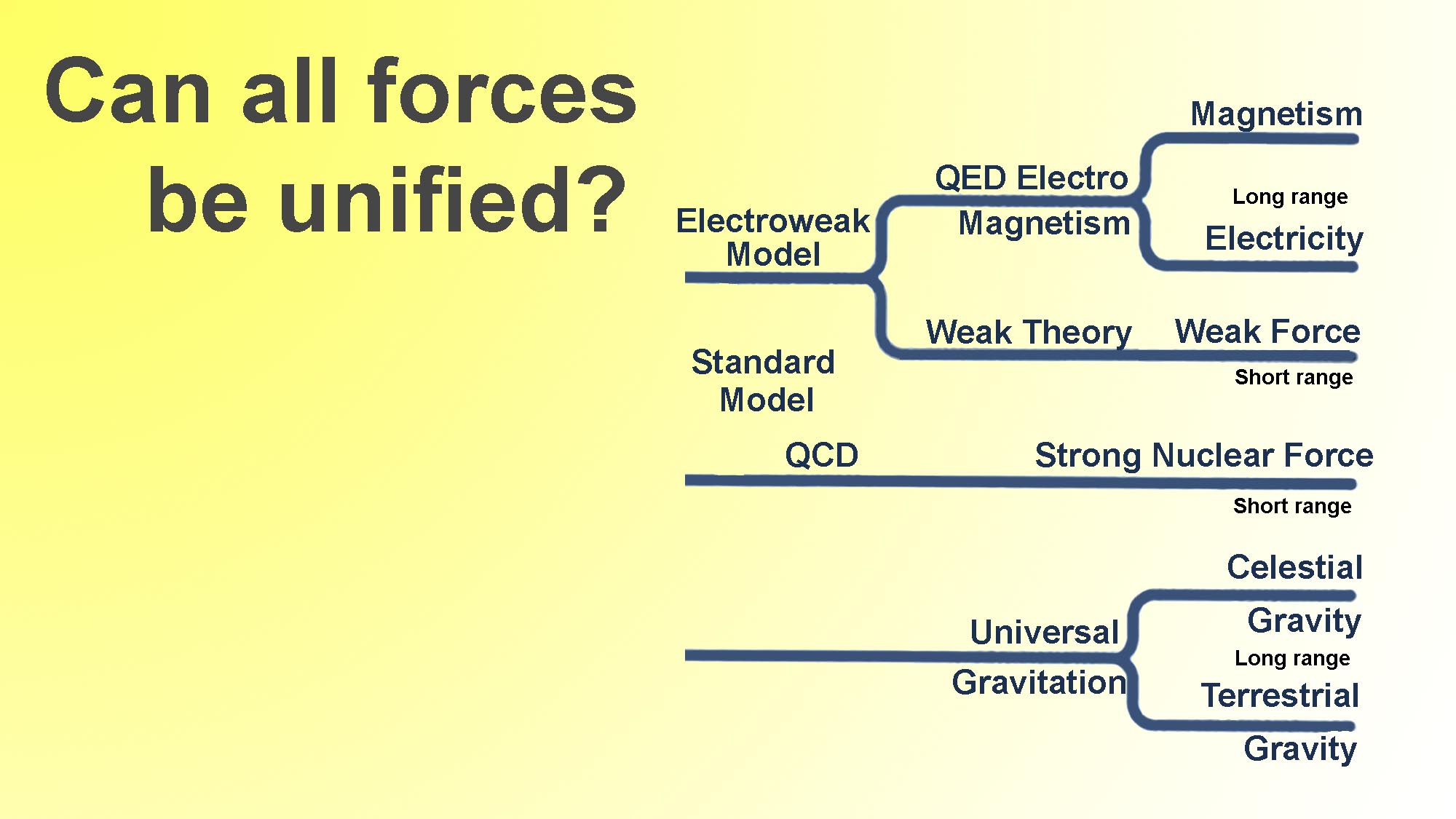 2020
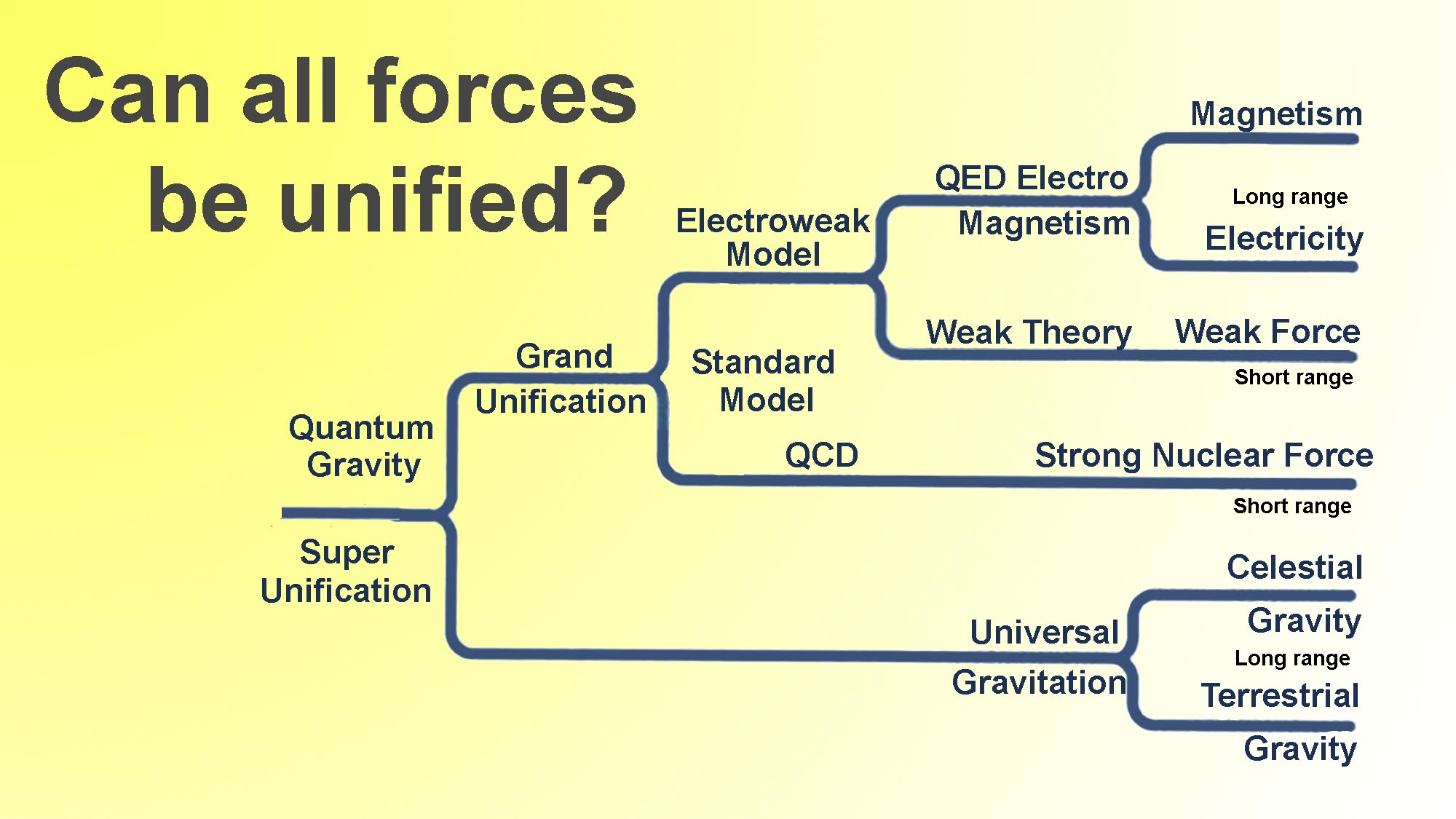 Future?
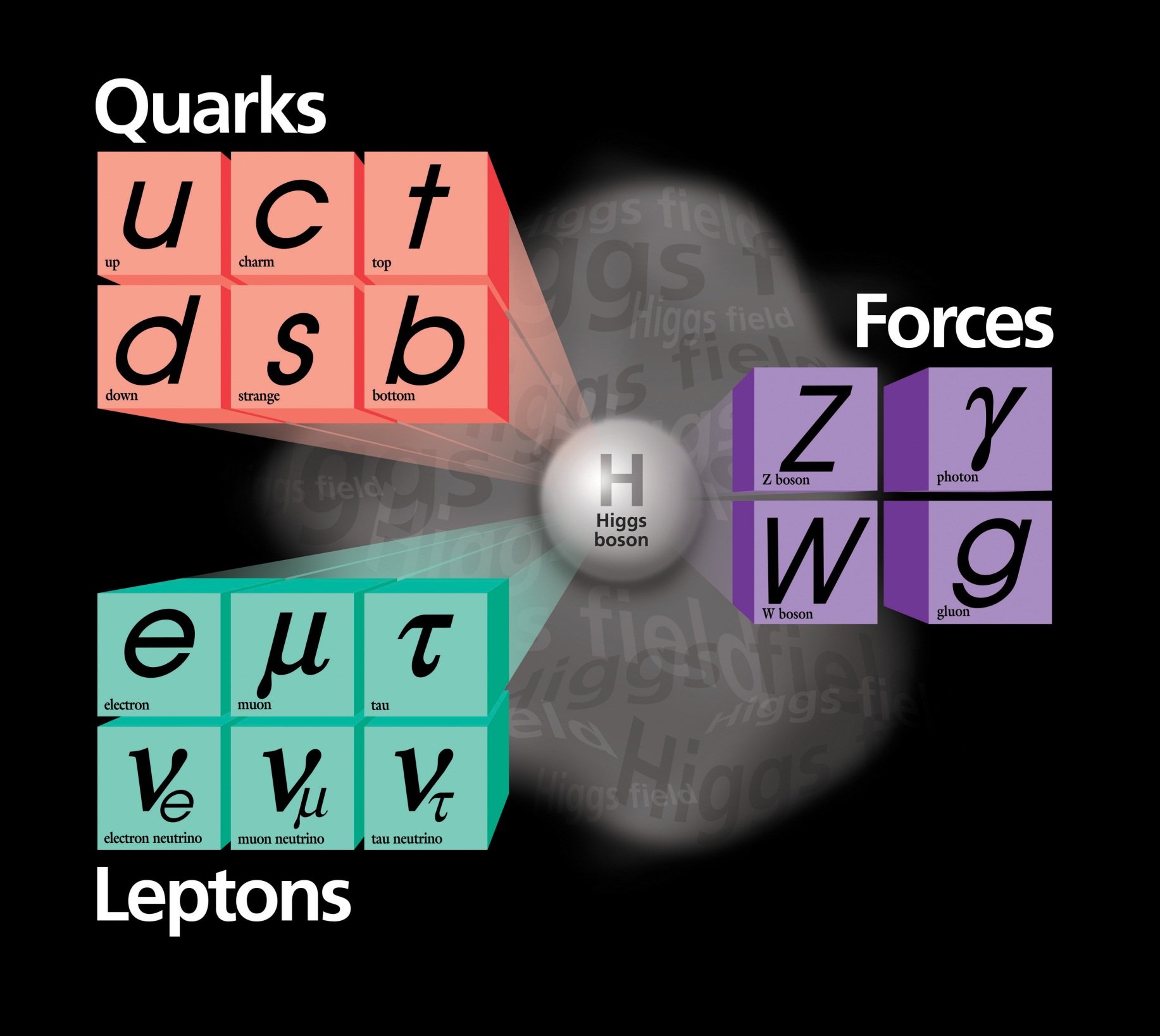 The Standard Model is our best theory for ordinary matter.

Simplest form of the SM, predicts fundamental particles have zero mass.

Fundamental particles do have mass (e.g. m(top quark) = 183  m(proton)
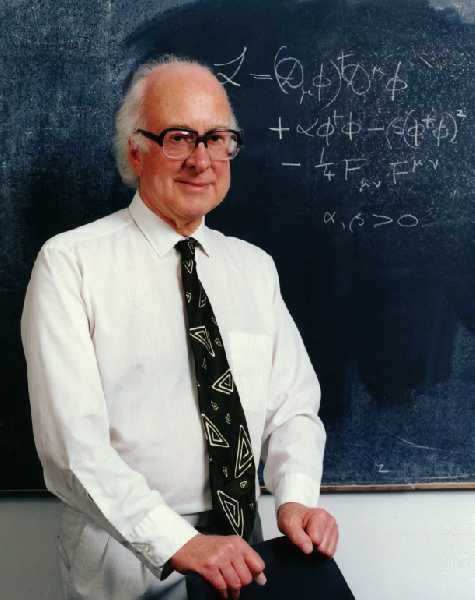 In 1964, Peter Higgs and others postulated a field which gives all particles their mass.

This field permeates the universe.

If this field exists, a particle must exist (Higgs boson).
Higgs Field
Higgs Field
Higgs Field
Higgs Field
Higgs Field
Higgsless World
Higgs Field
particle
photon
Higgs Field
Higgs Field
Higgs Field
Higgs Field
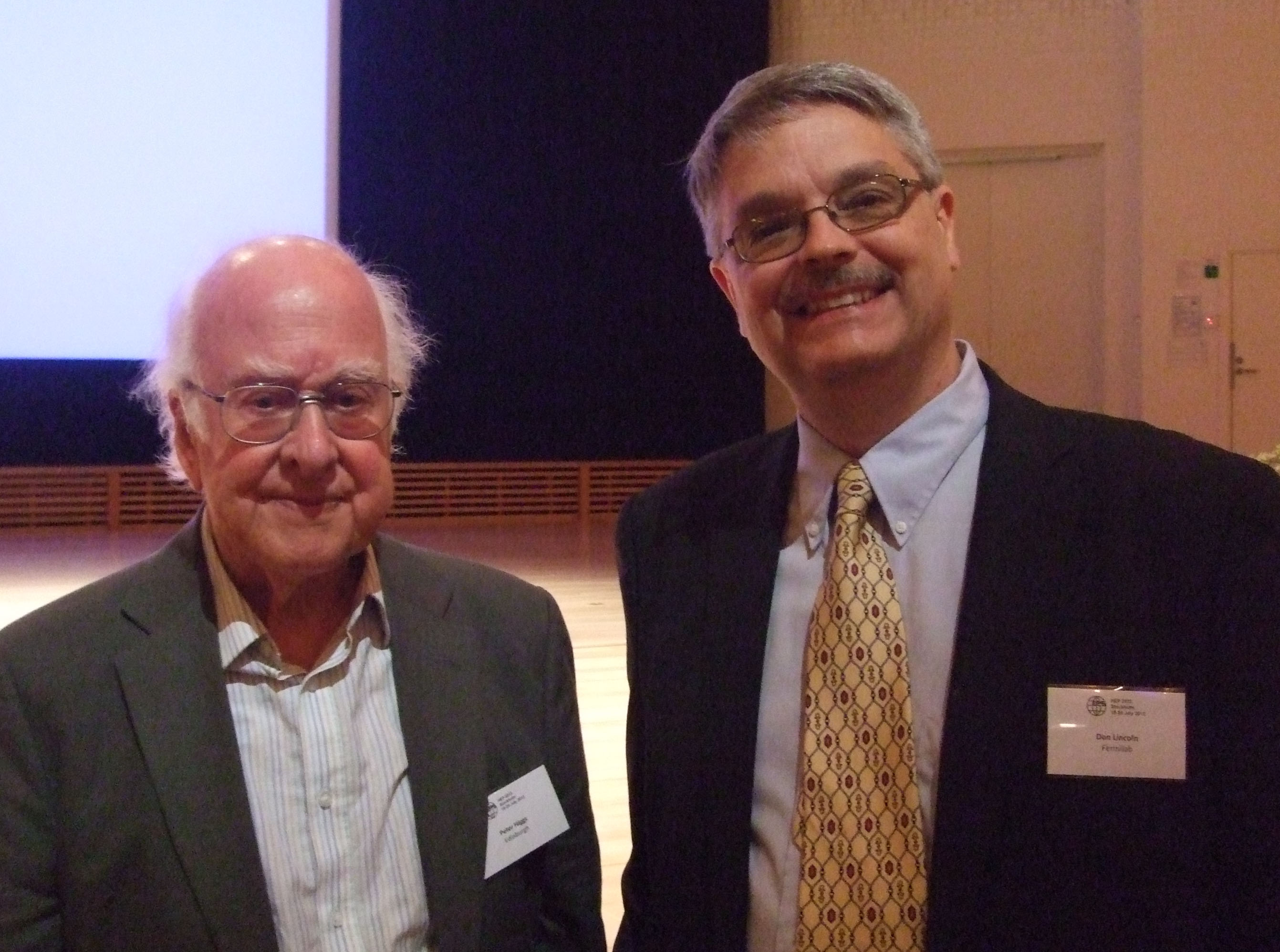 July 2013
24
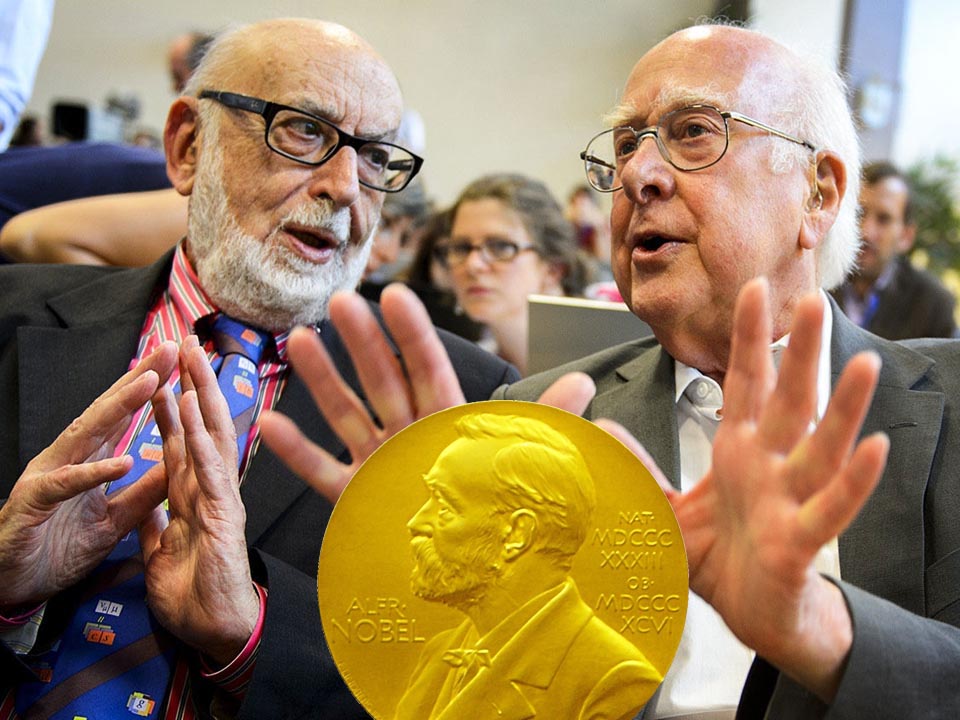 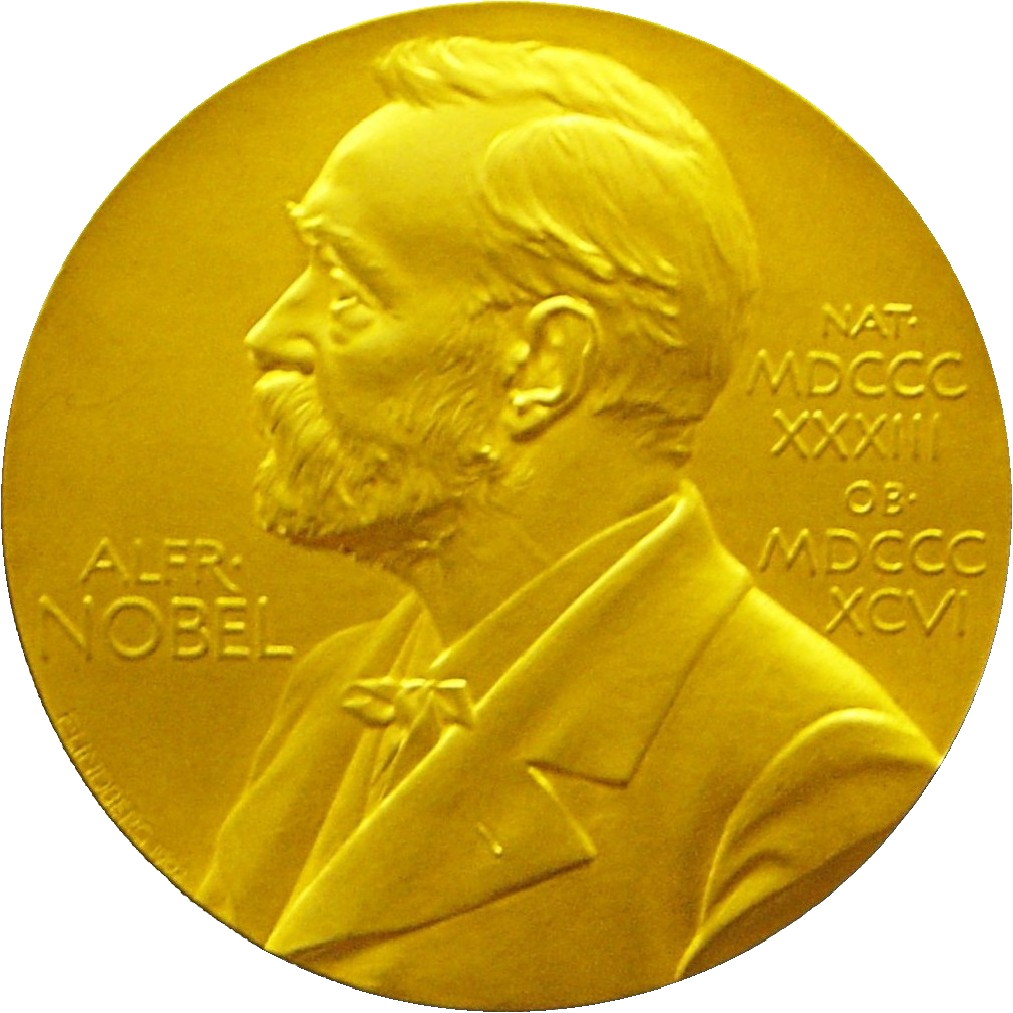 October 2013
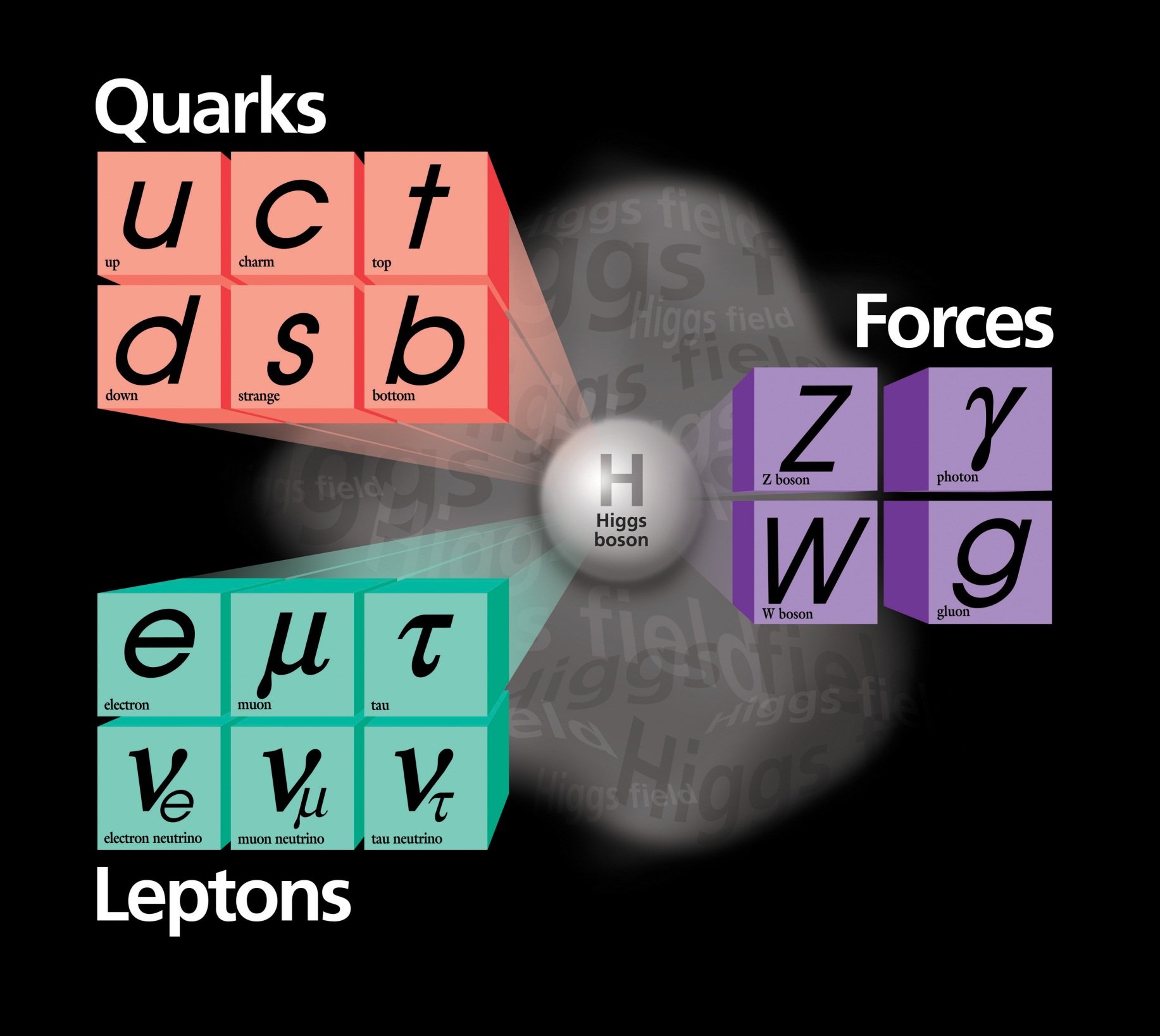 But….
27
Is the Standard Model
a
Theory of Everything?
28
Candidate Theory of Everything
29
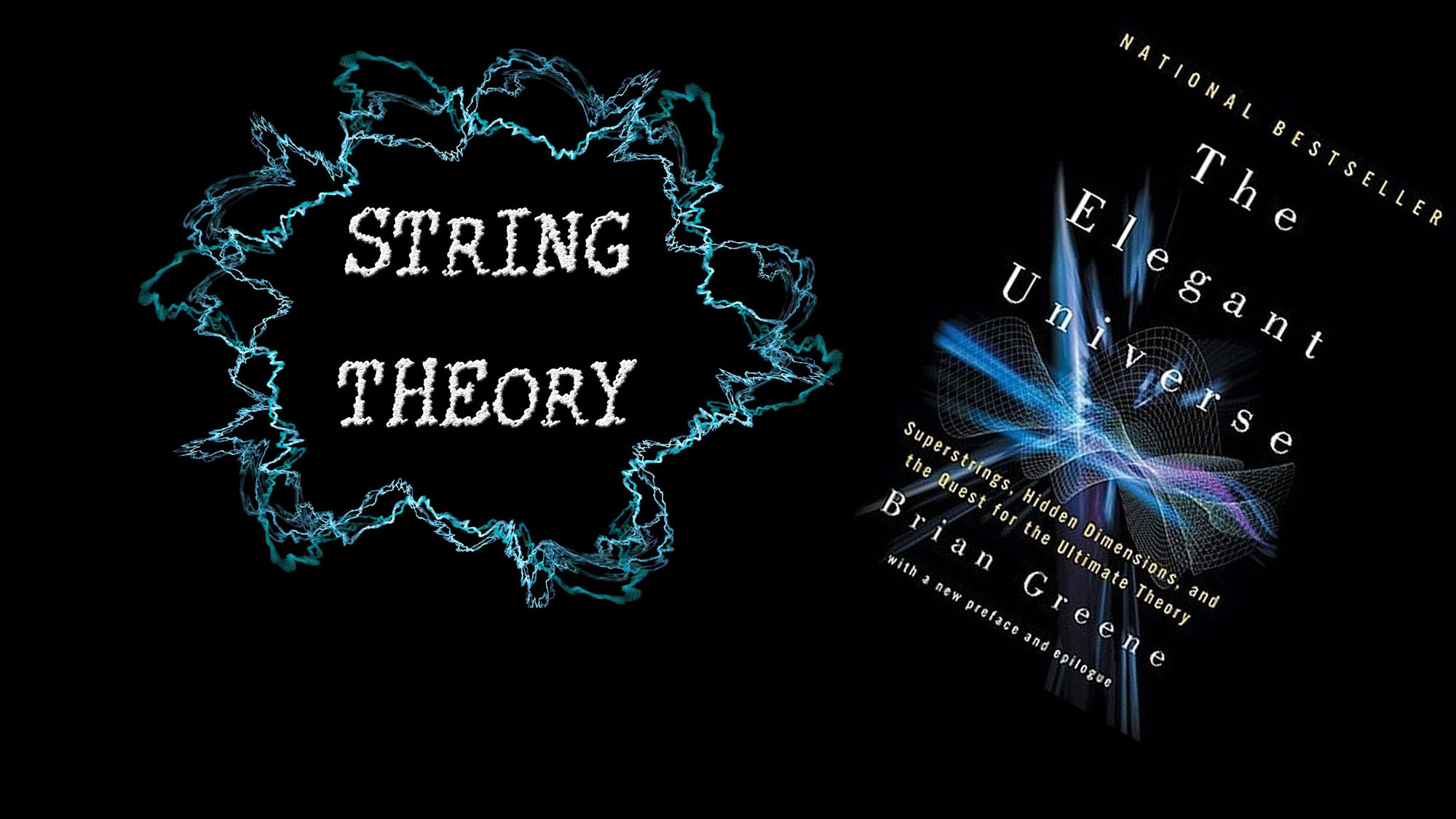 Candidate Theory of Everything
Candidate Theory of Everything
30
Things the Standard Model Doesn’t Explain
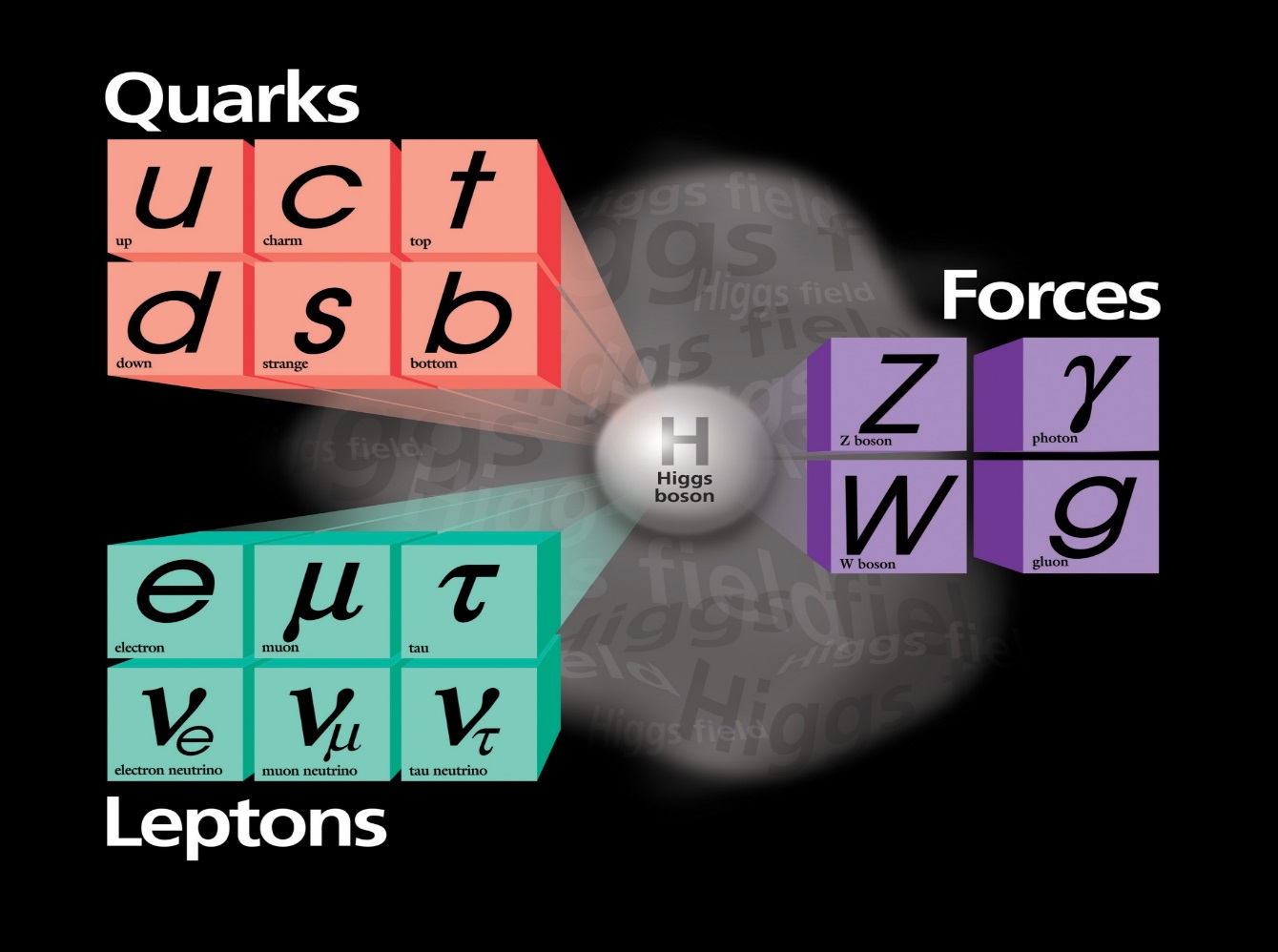 Why four forces?
Why quarks?
Why leptons?
Why a Higgs field?
Why three generations?
31
Things the Standard Model Doesn’t Explain
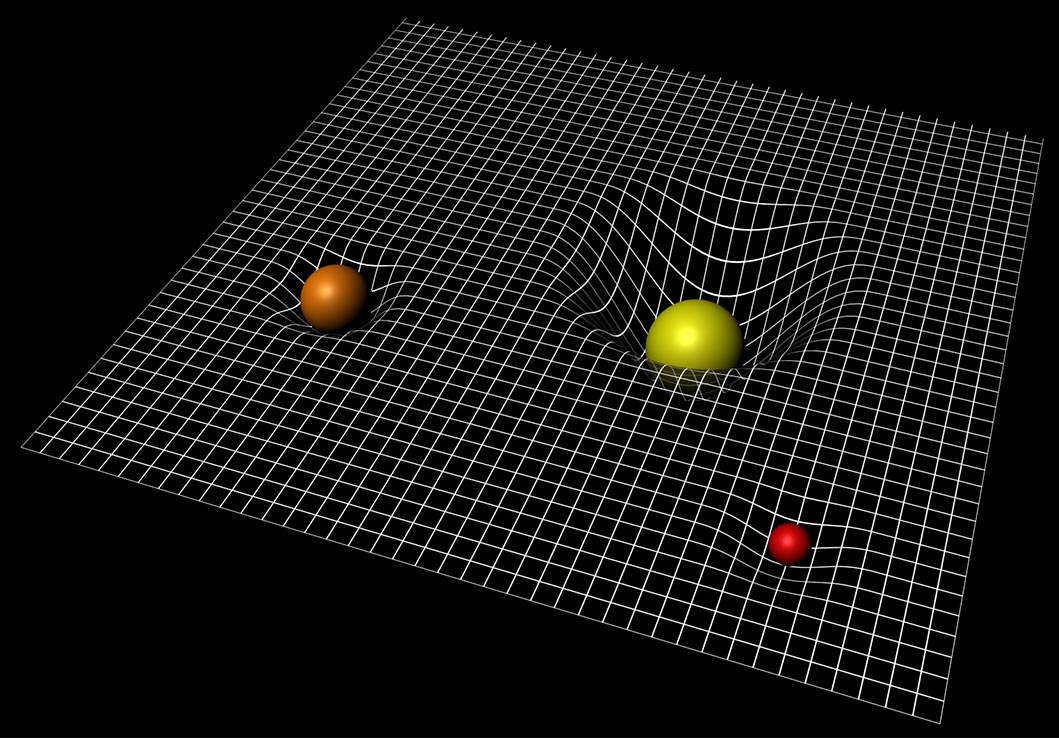 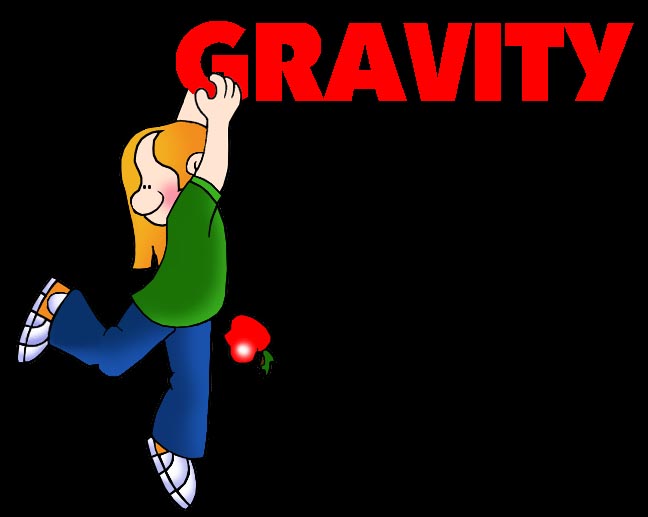 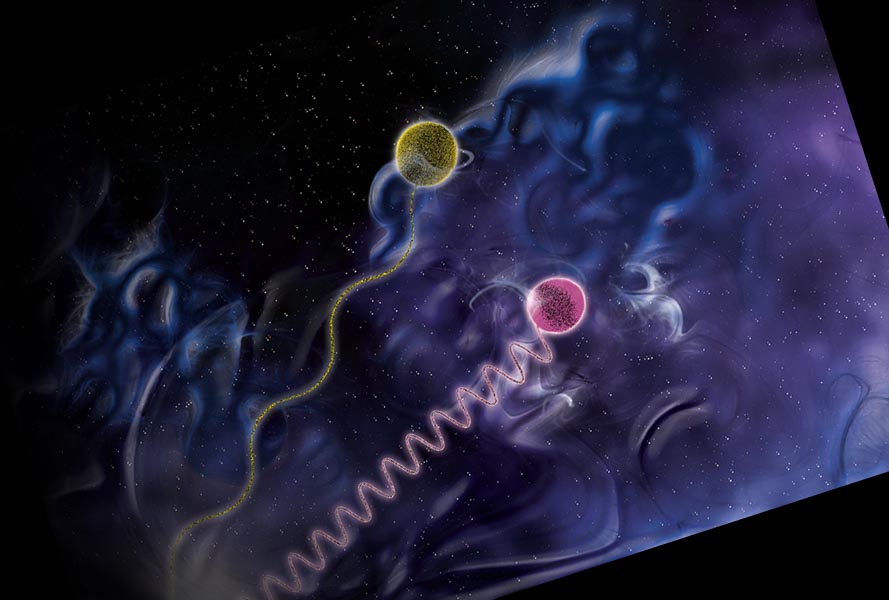 32
Connections: Known and Imagined
Key
Gravity
Higgs
Standard
Model
Electroweak
Quantized
E&M
General
relativity
Quantum 
mechanics
Strong
Force
Spacetime
geometry
Weak
force
E&M
Special
relativity
Newtonian
gravity
Nuclear
physics
Mesons
&
baryons
chemistry
light
Celestial
gravity
electricity
Terrestrial
gravity
magnetism
33
Connections: Known and Imagined
Key
Gravity
Higgs
Standard
Model
Electroweak
GUT
TOE
Speculative
Quantized
E&M
Quantum
gravity
General
relativity
Quantum 
mechanics
Strong
Force
Spacetime
geometry
Weak
force
E&M
Special
relativity
Newtonian
gravity
Nuclear
physics
Mesons
&
baryons
chemistry
light
Celestial
gravity
electricity
Terrestrial
gravity
magnetism
34
Connections: Known and Imagined
Key
?
Gravity
?
Higgs
?
Standard
Model
Electroweak
GUT
TOE
?
Speculative
?
Quantized
E&M
?
Quantum
gravity
General
relativity
Quantum 
mechanics
Strong
Force
Spacetime
geometry
Weak
force
E&M
Special
relativity
Newtonian
gravity
Nuclear
physics
Mesons
&
baryons
chemistry
light
Celestial
gravity
electricity
Terrestrial
gravity
magnetism
35
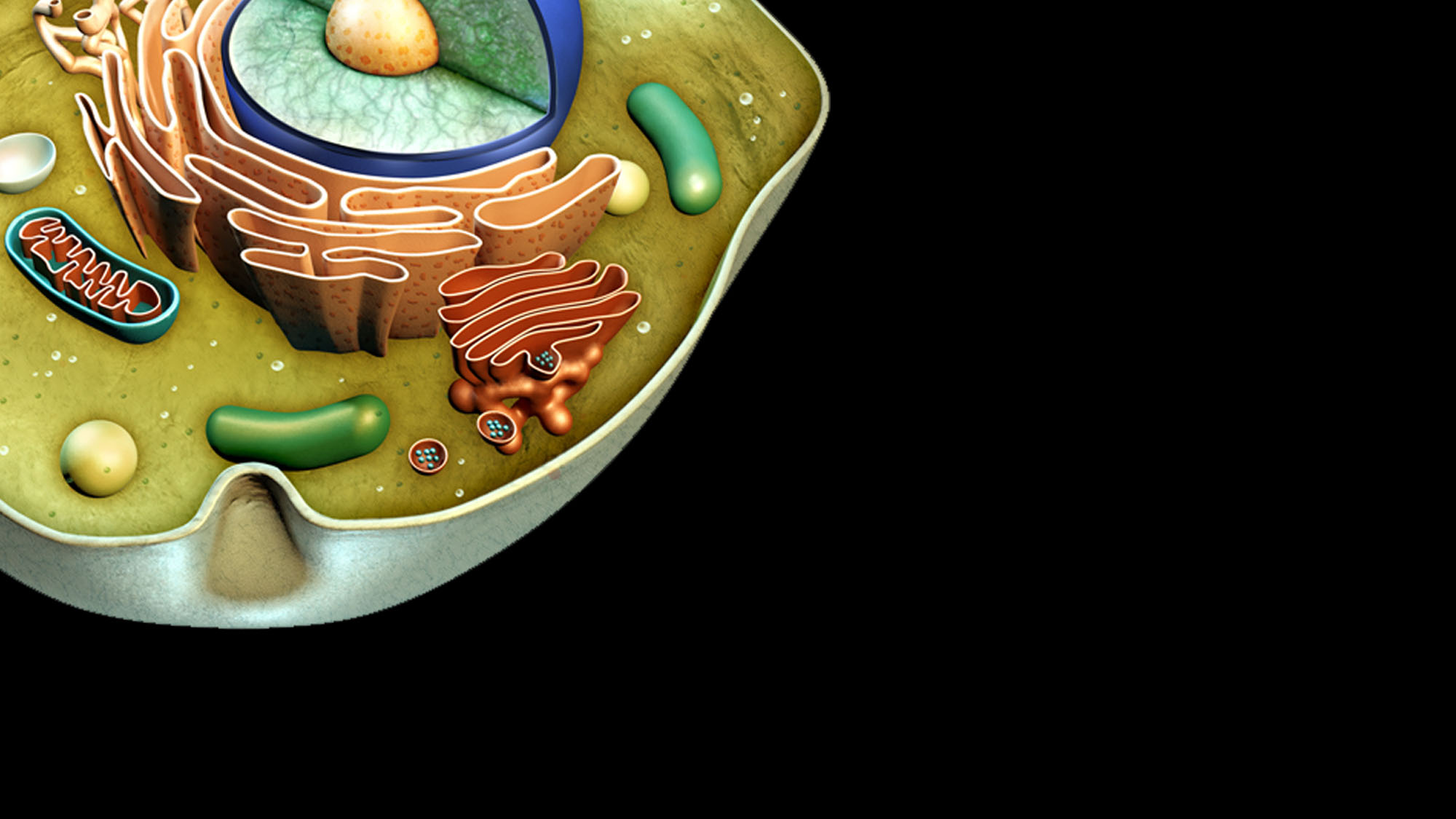 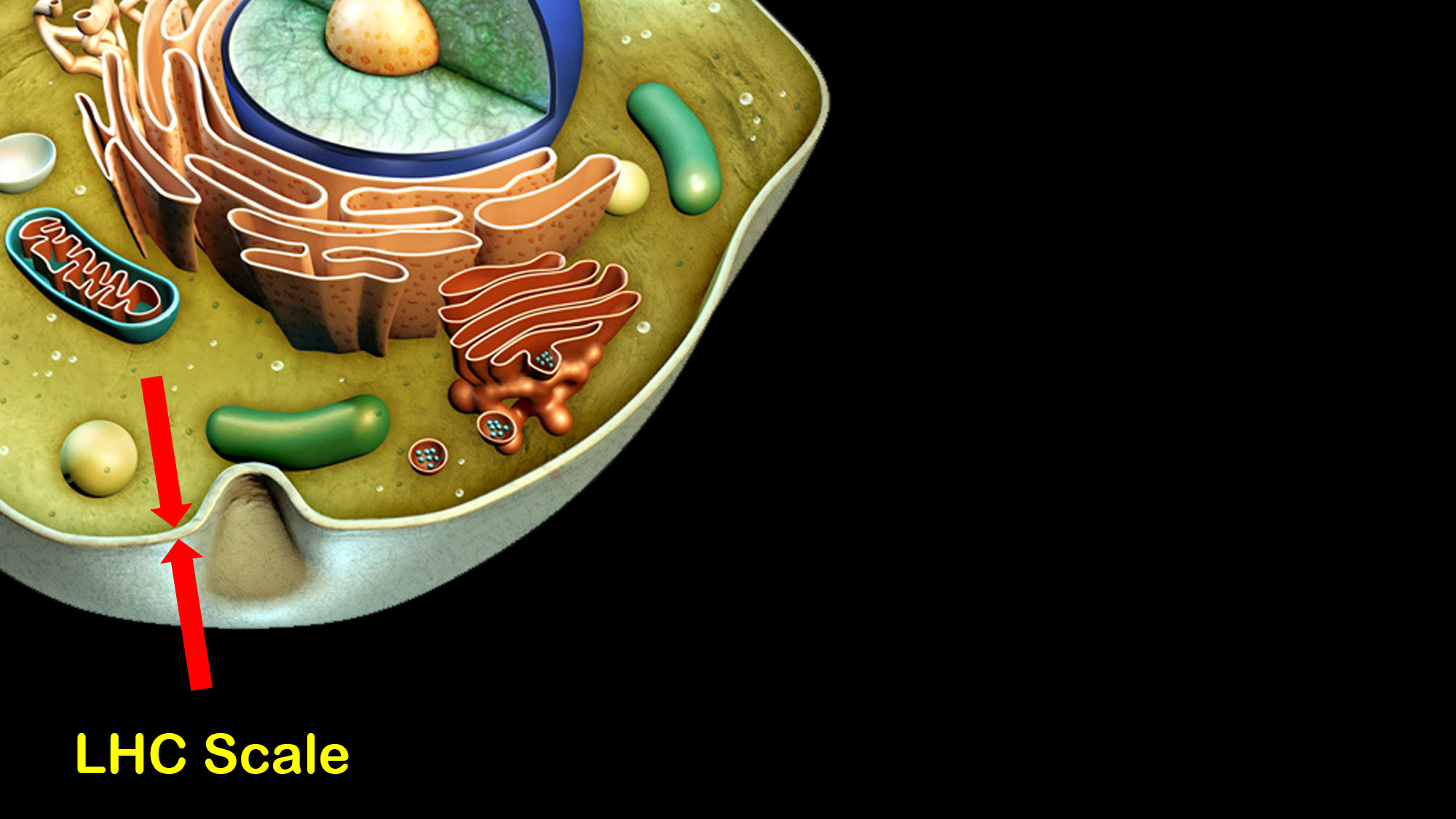 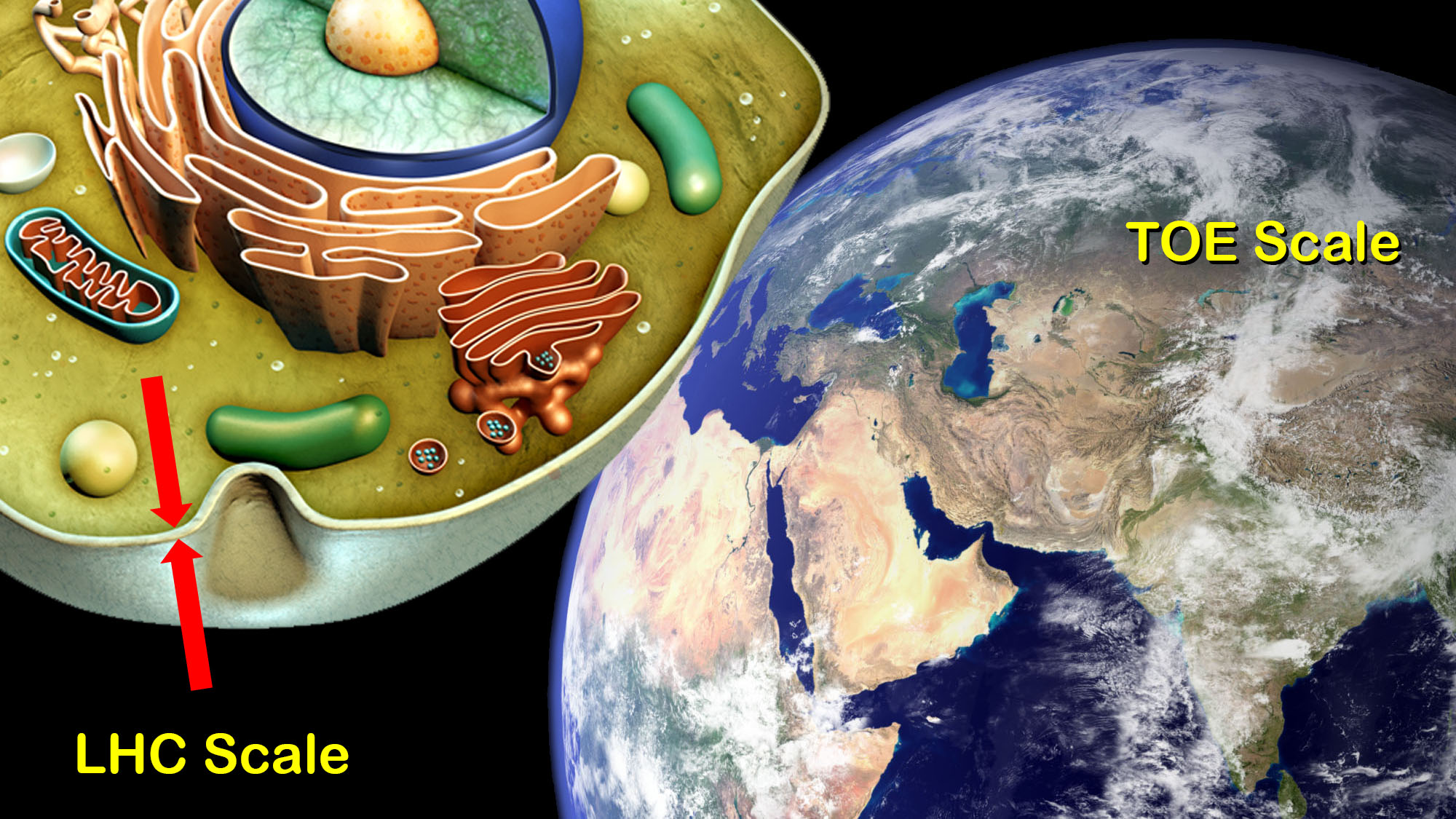 Currently Accessible Scale  104  GeVTOE Scale                               1019 GeV
Fifteen orders of magnitude!	(proton to human scale)
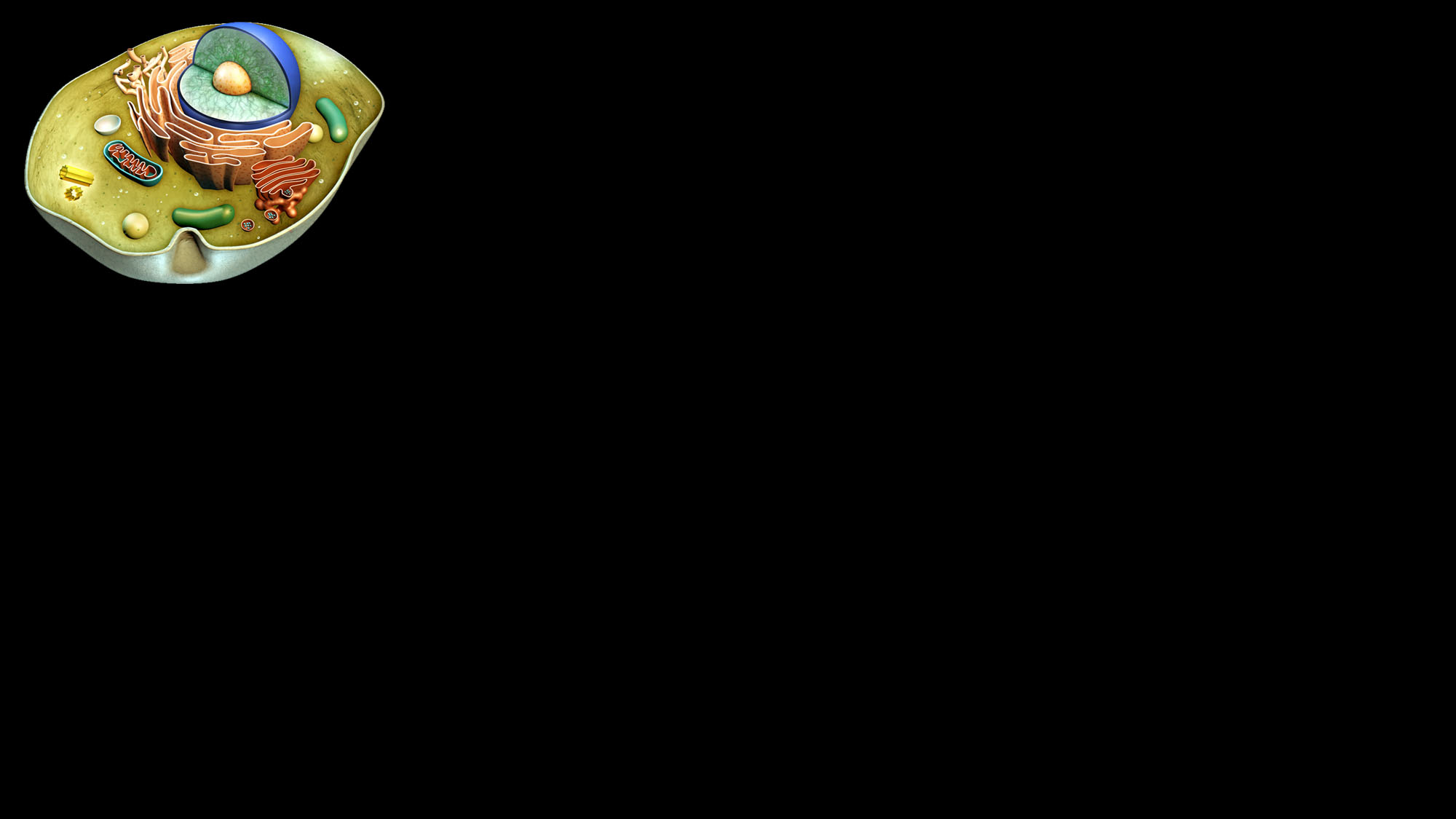 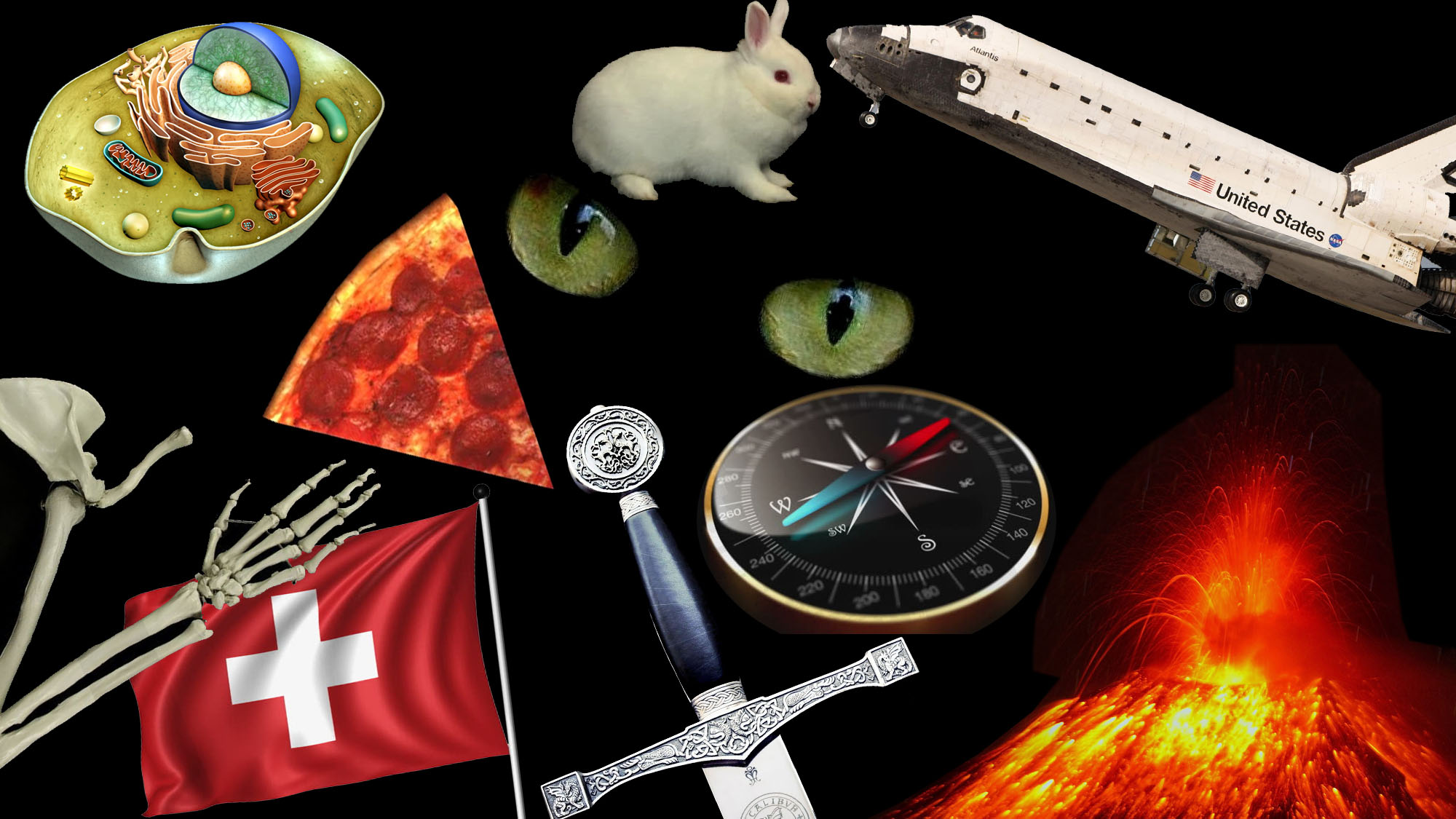 Generations
Connections: Known and Imagined
Key
?
Gravity
?
Higgs
?
Standard
Model
Electroweak
Dark
matter
GUT
TOE
?
Dark
energy
Speculative
?
Quantized
E&M
?
Quantum
gravity
General
relativity
Quantum 
mechanics
Matter 
antimatter 
asymmetry
Inflation
Strong
Force
Unknown
Spacetime
geometry
Weak
force
E&M
Special
relativity
Newtonian
gravity
Nuclear
physics
Mesons
&
baryons
chemistry
light
Celestial
gravity
electricity
Terrestrial
gravity
magnetism
42
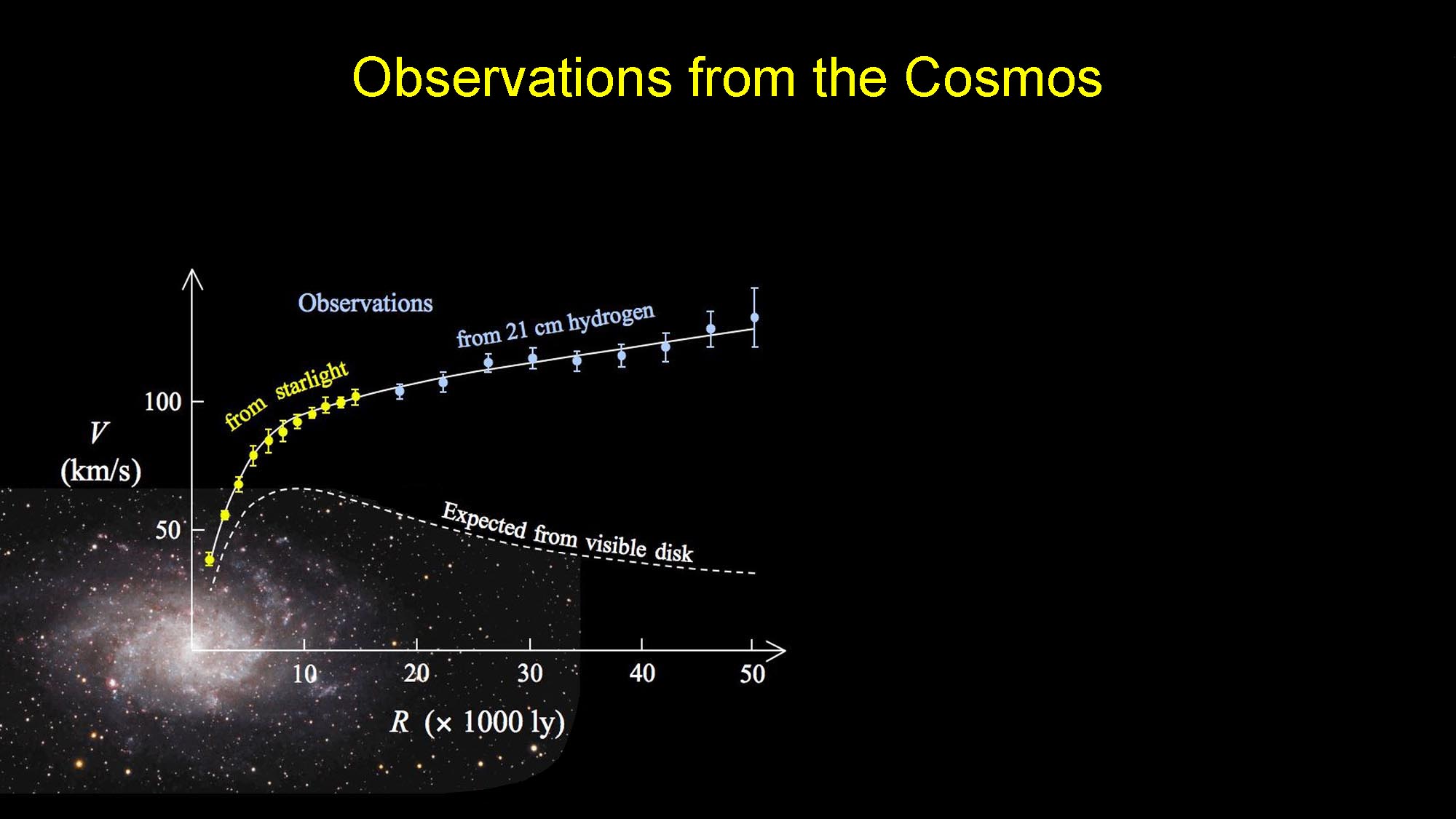 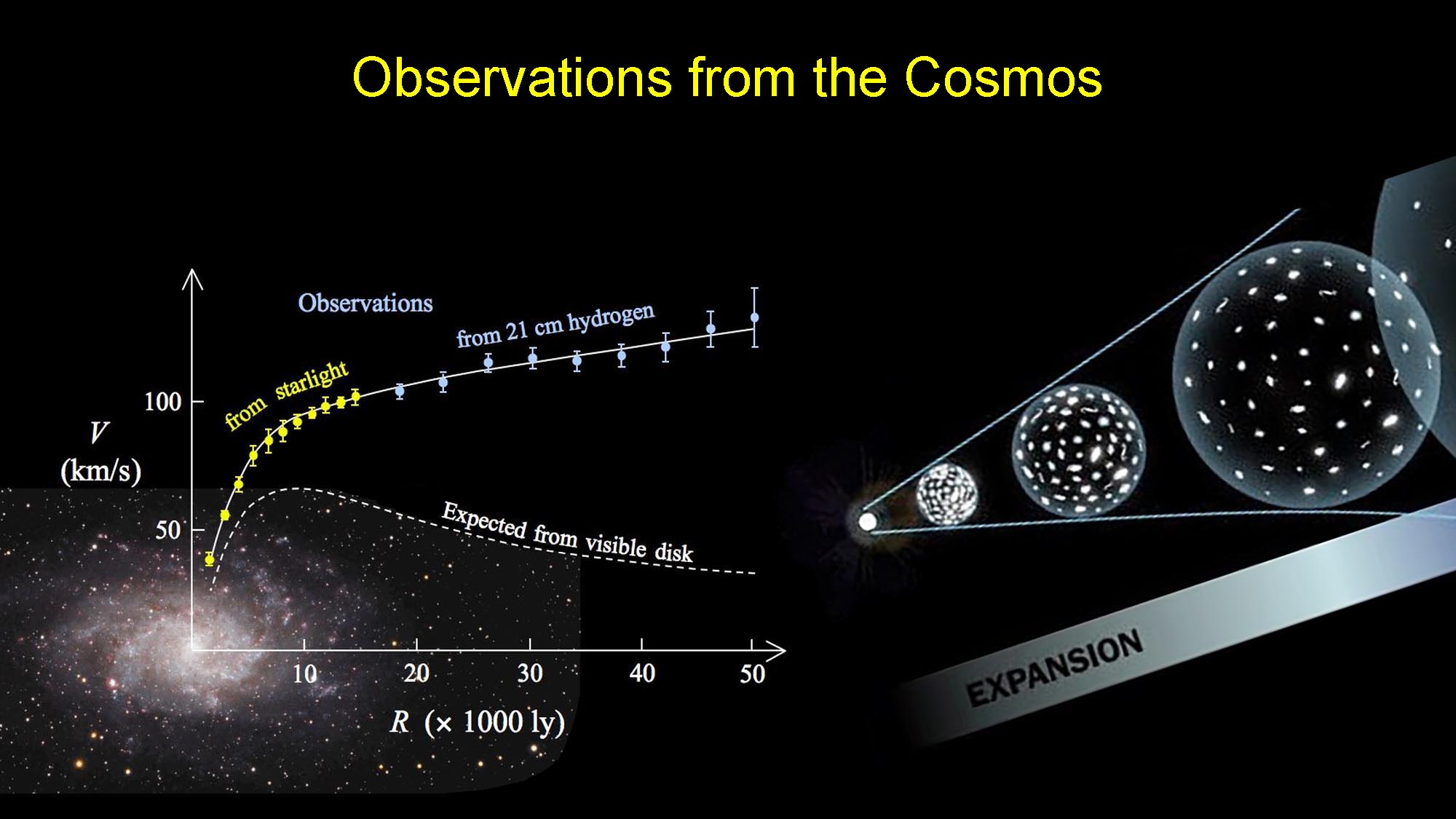 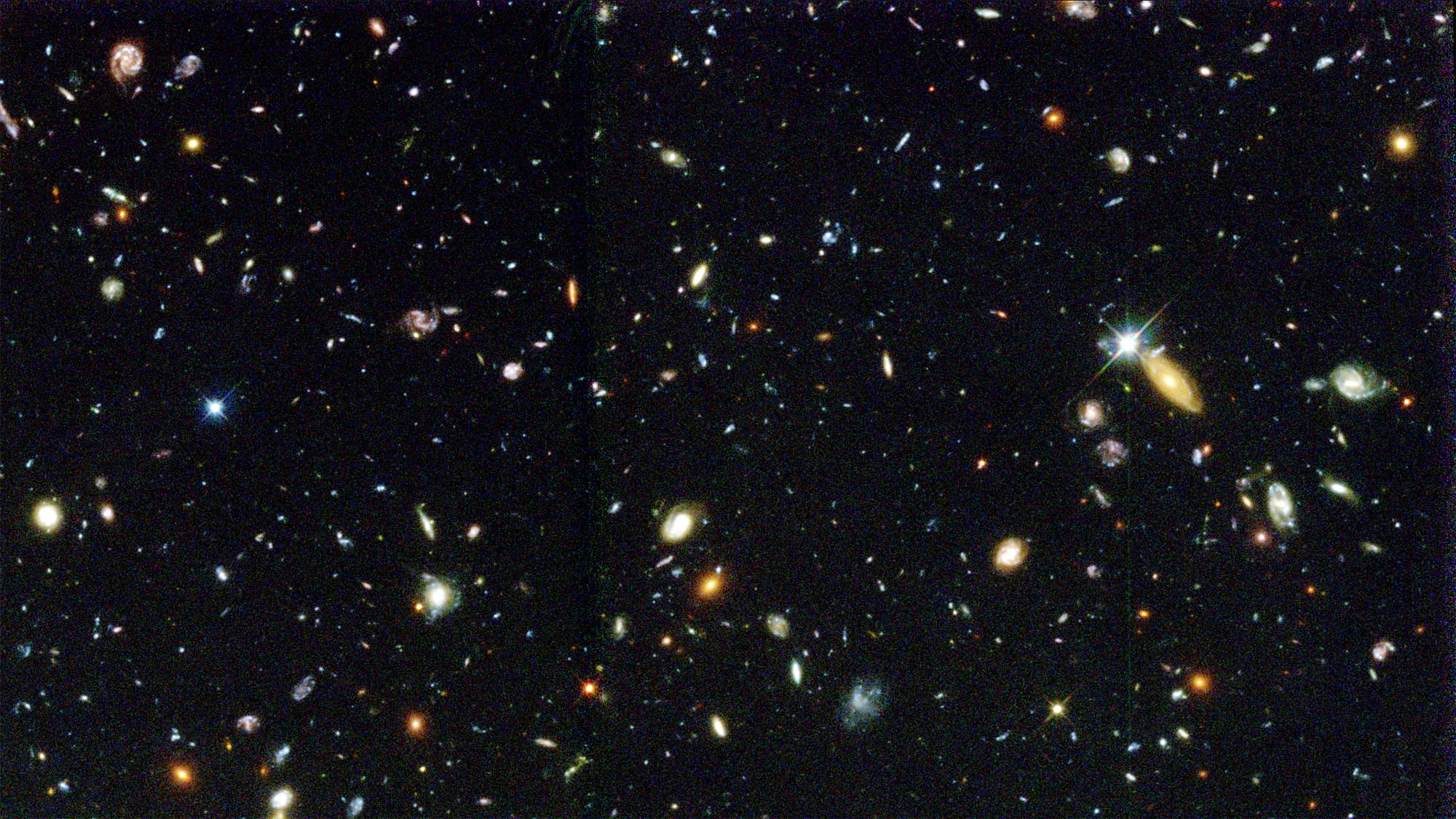 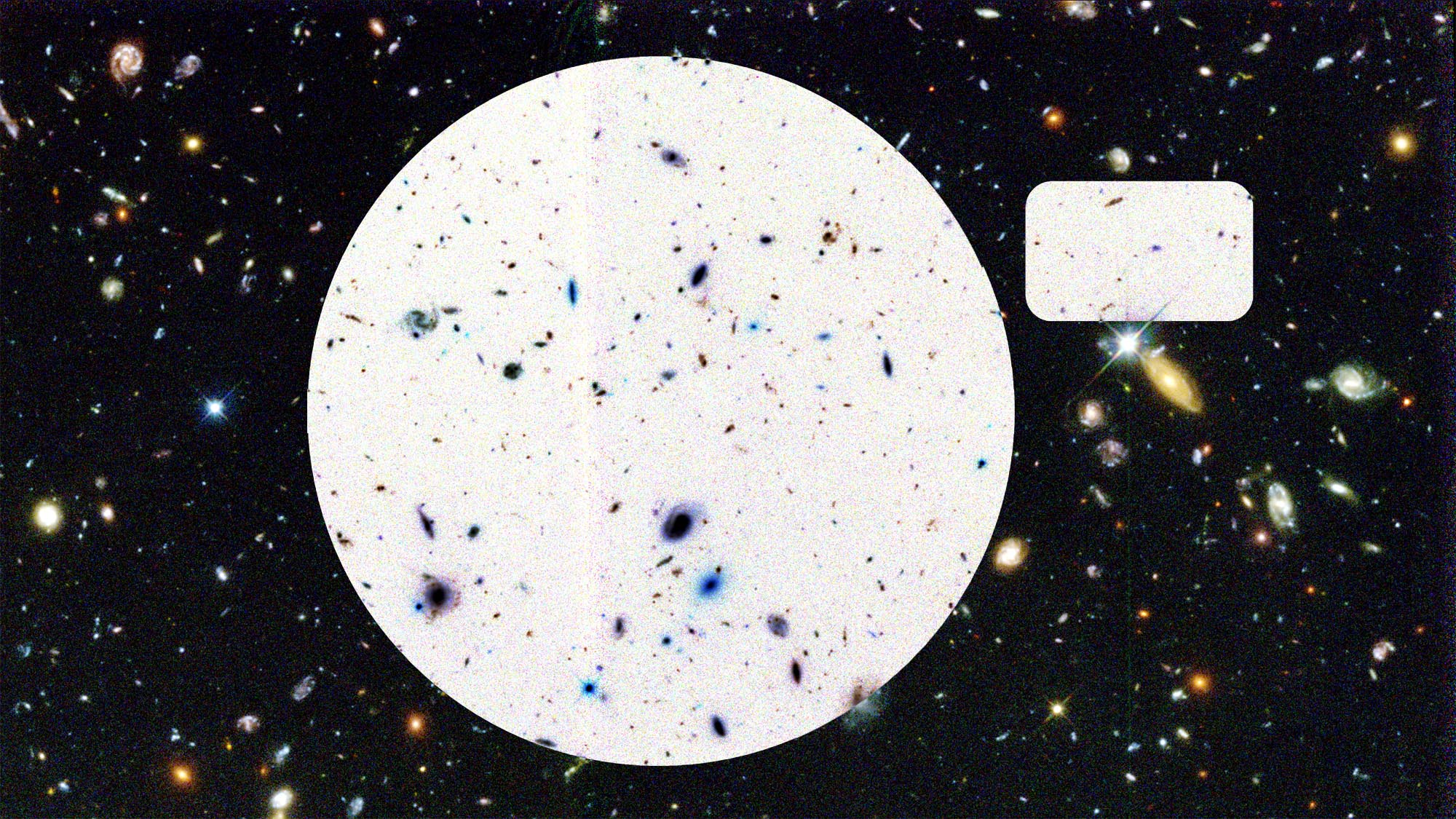 Heavy Elements
0.03%
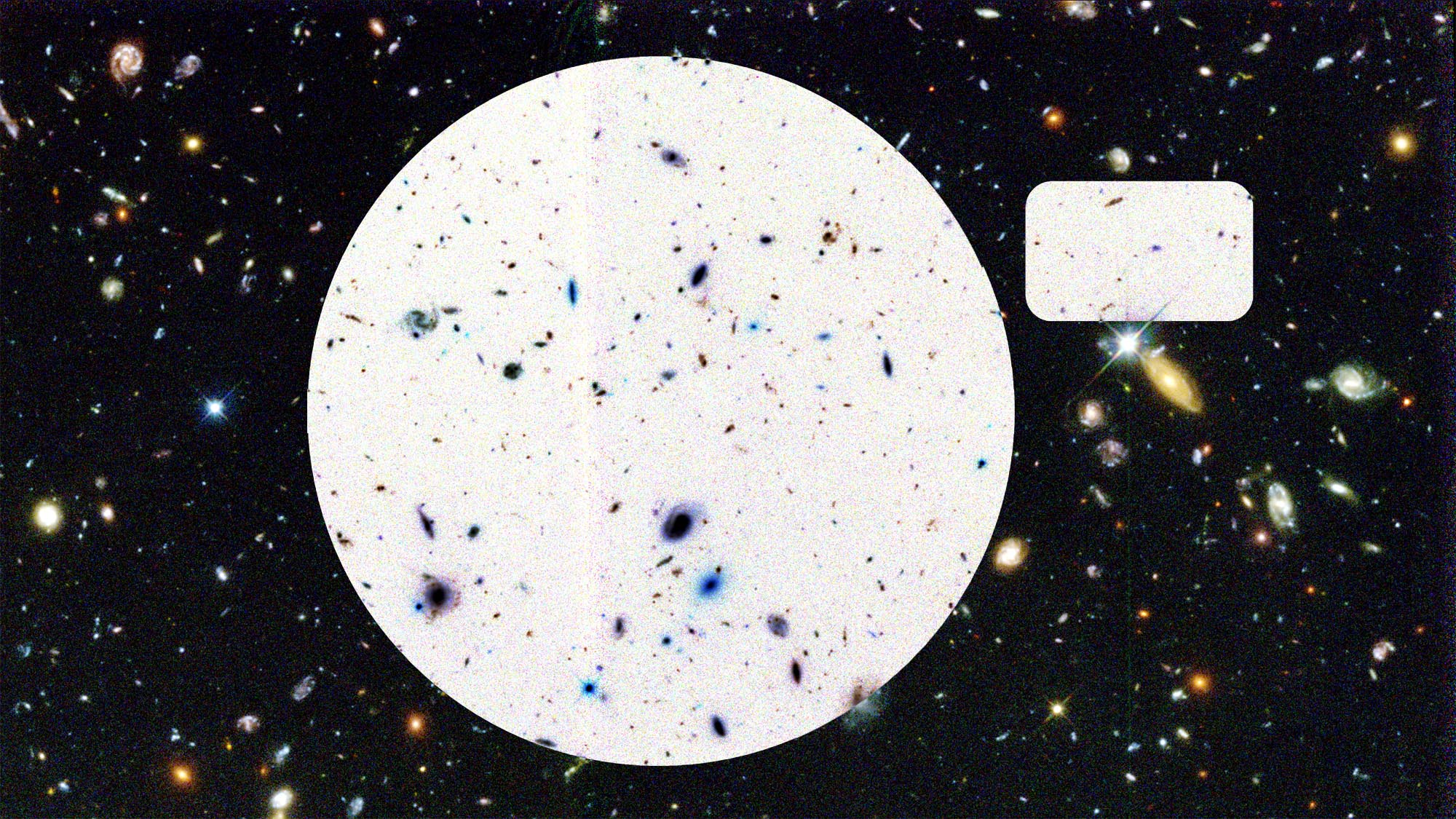 Stars
0.5%
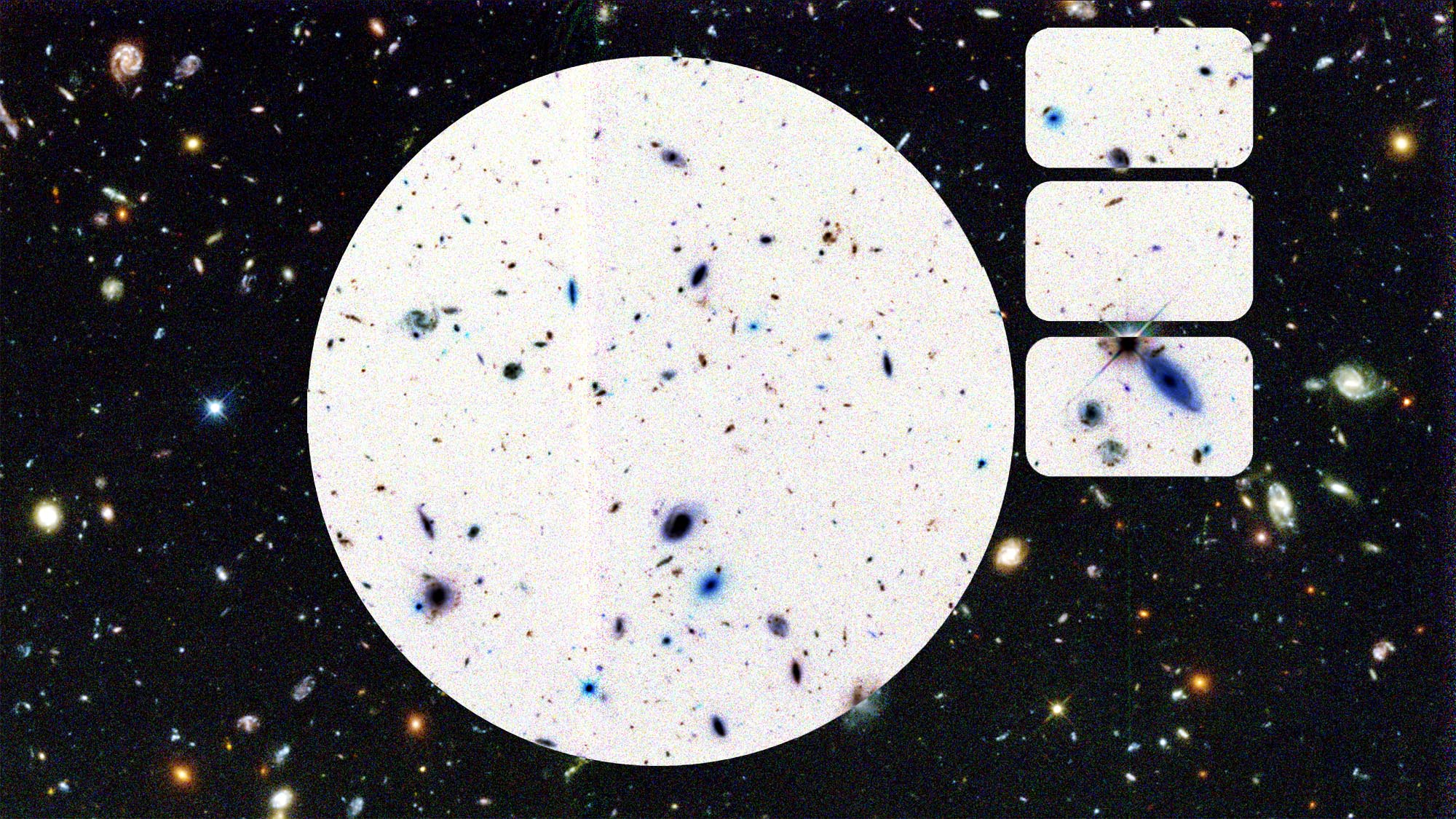 Neutrinos
0.3%
Stars
0.5%
Gas Clouds
4%
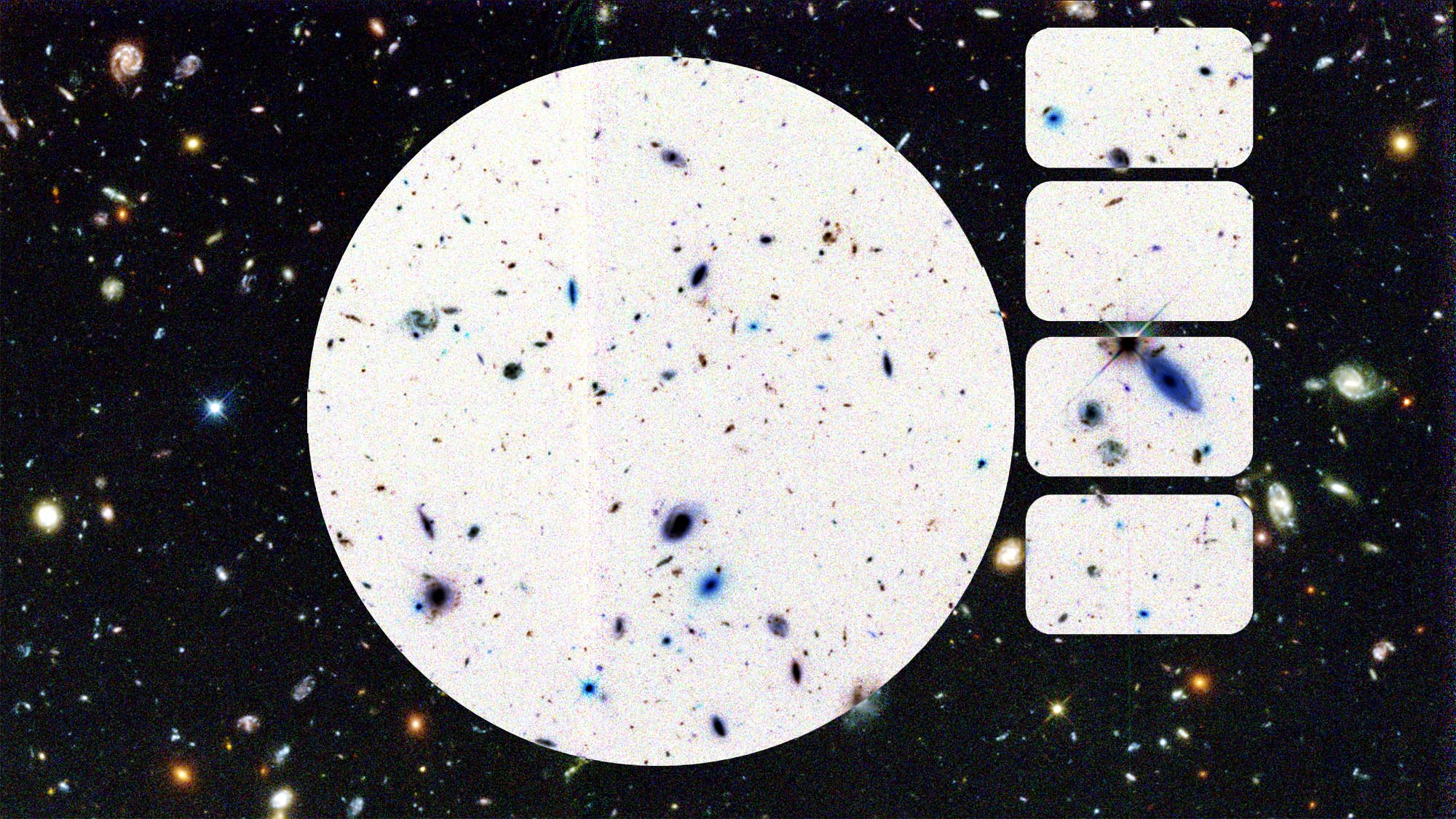 Neutrinos
0.3%
Stars
0.5%
Gas Clouds
4%
Dark Matter
27%
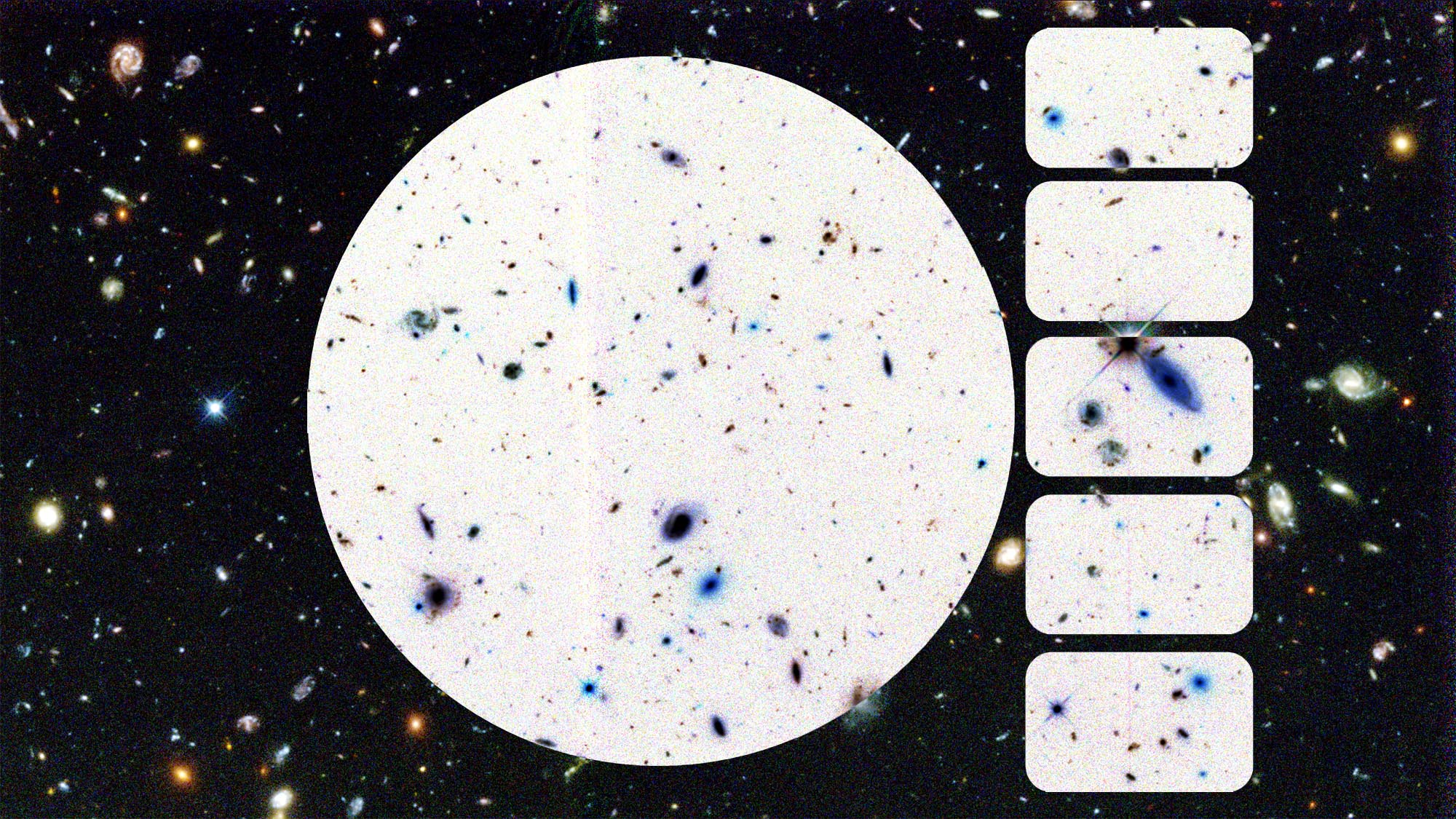 Neutrinos
0.3%
Stars
0.5%
Gas Clouds
4%
Dark Matter
27%
Dark Energy
68%
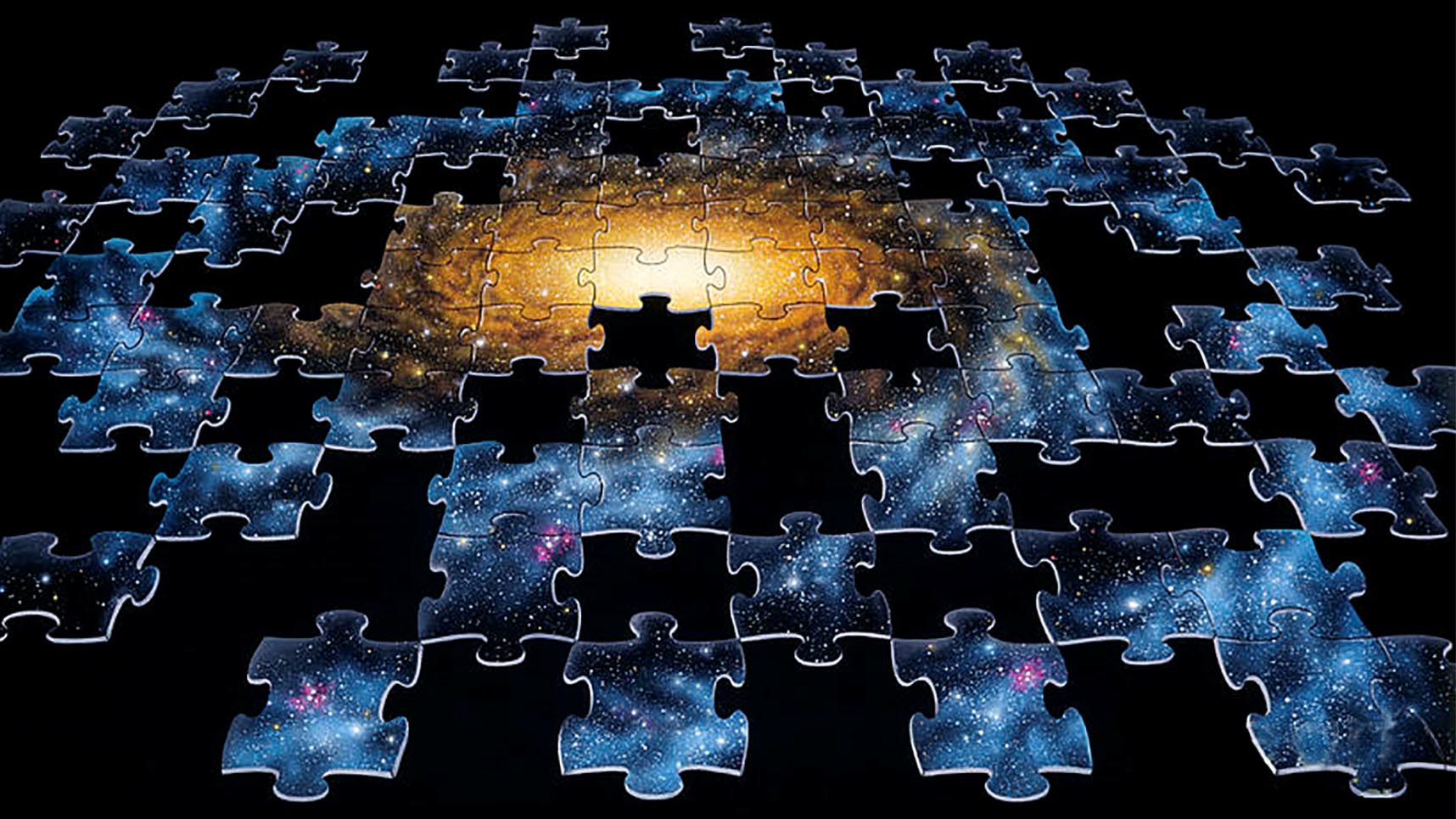 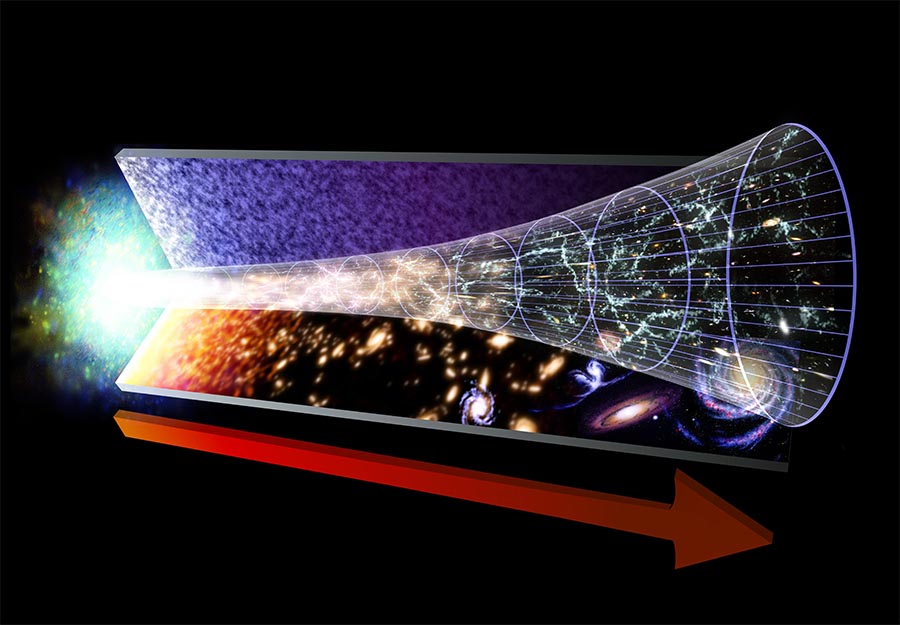 Where did the antimatter go?
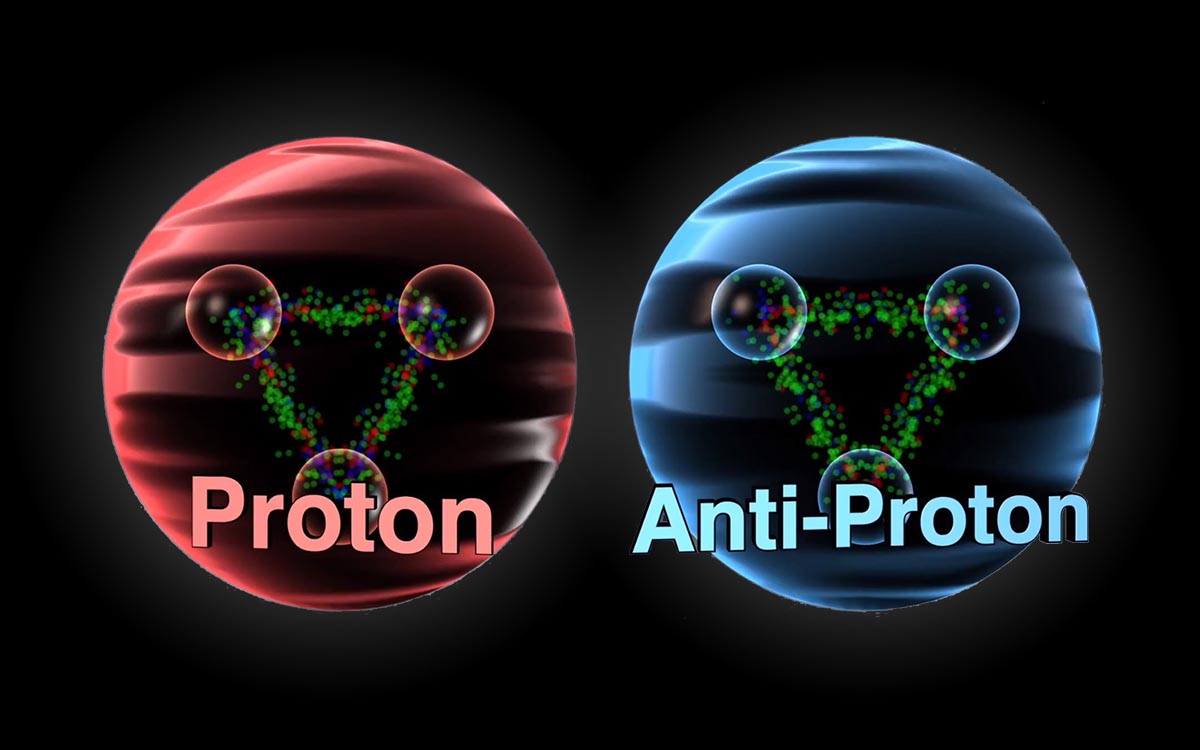 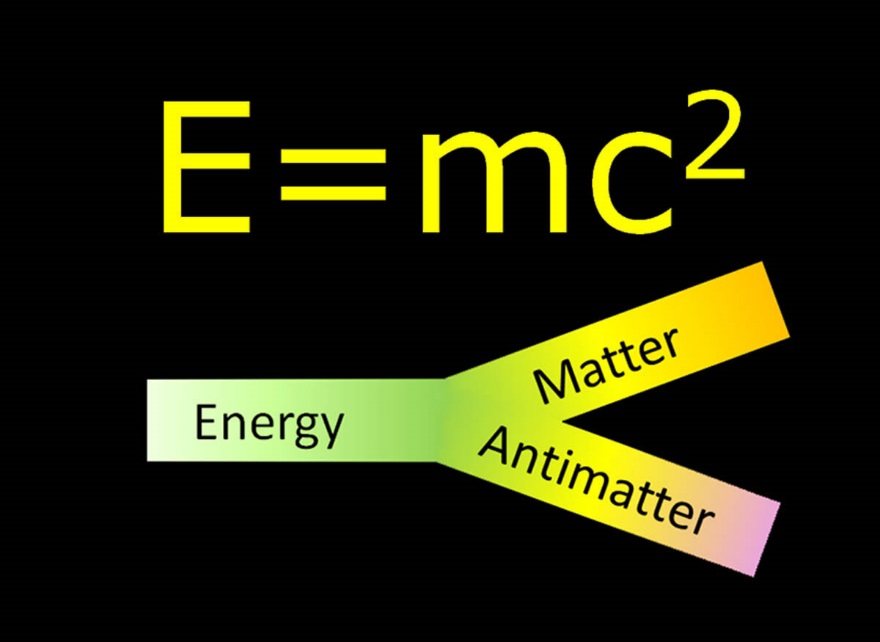 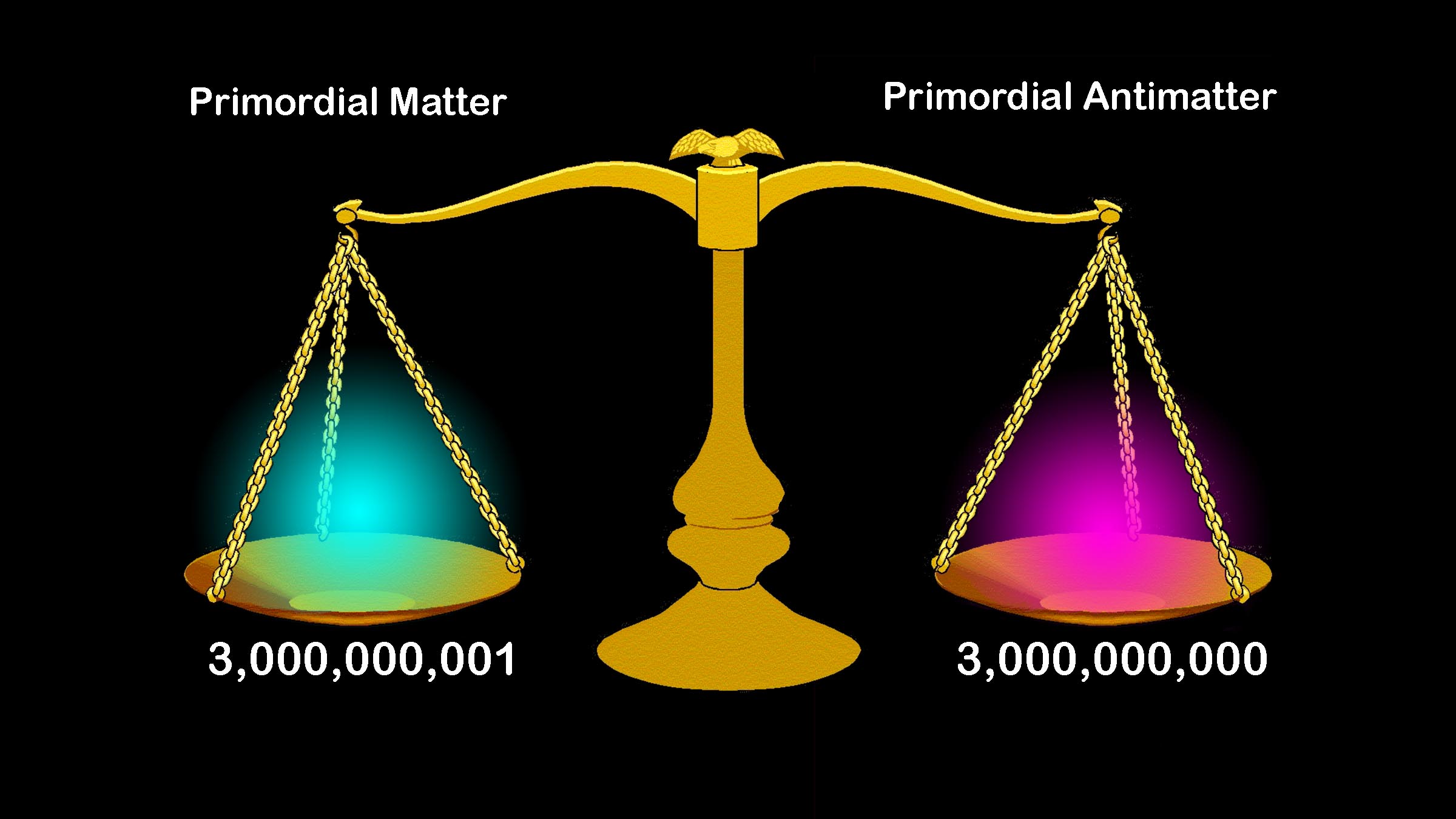 The Big Bang: What started it?
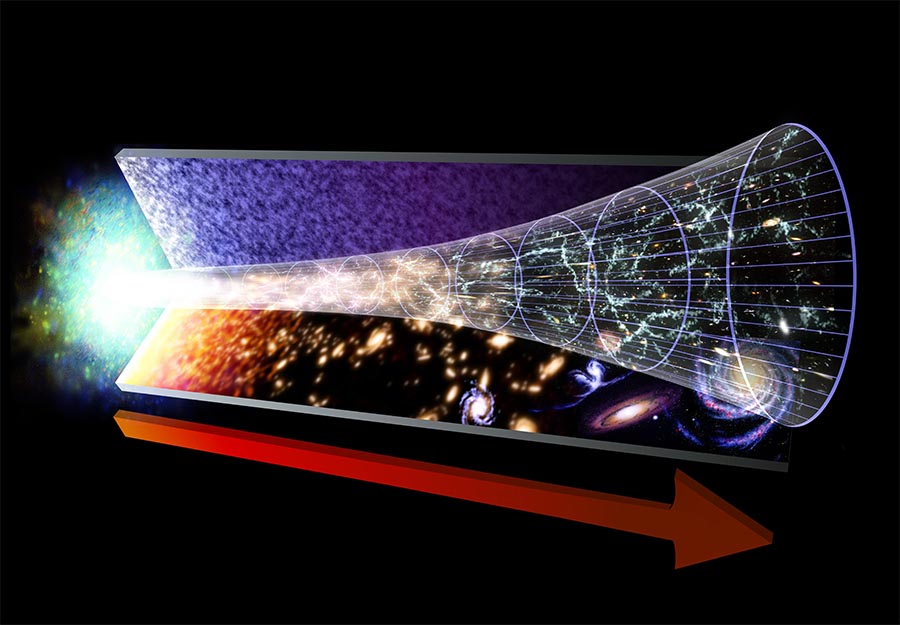 Was there a “before?”
The Large Hadron Collider
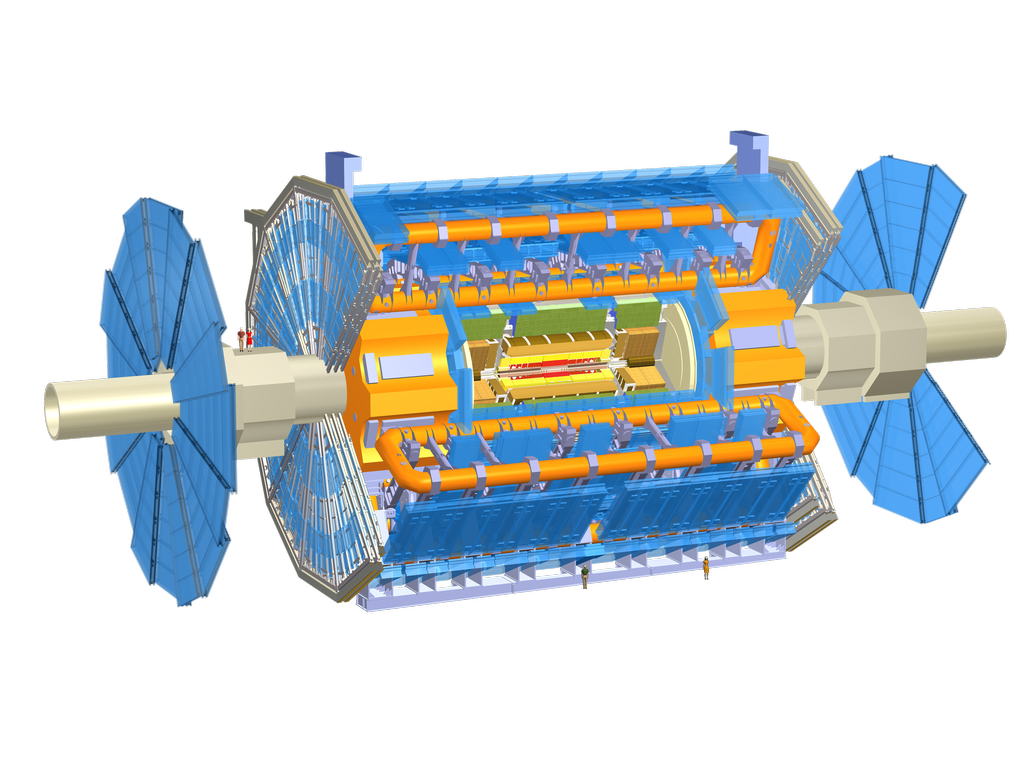 Two LHC Experiments
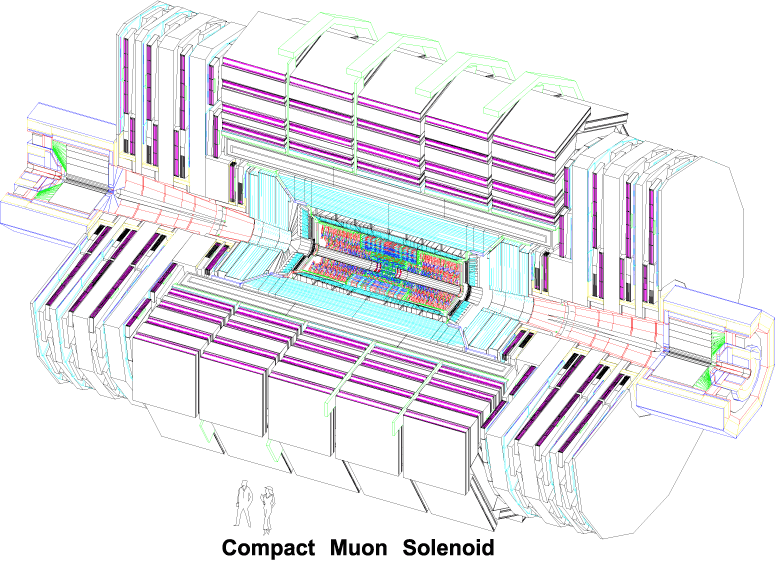 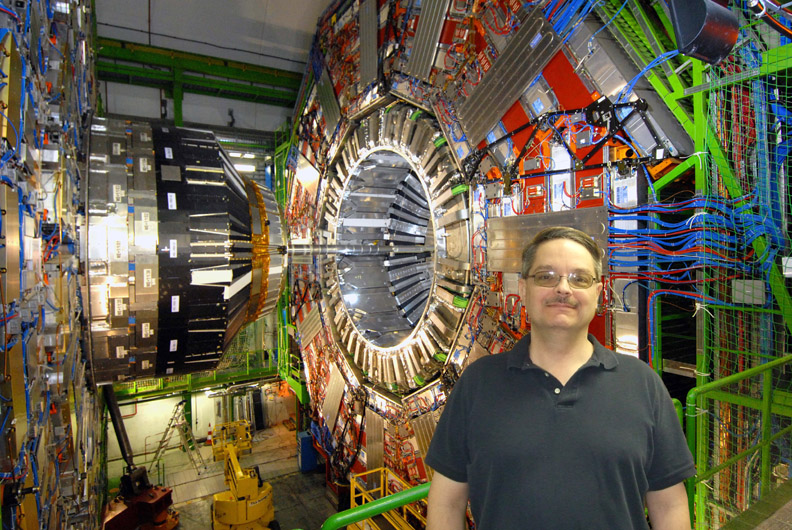 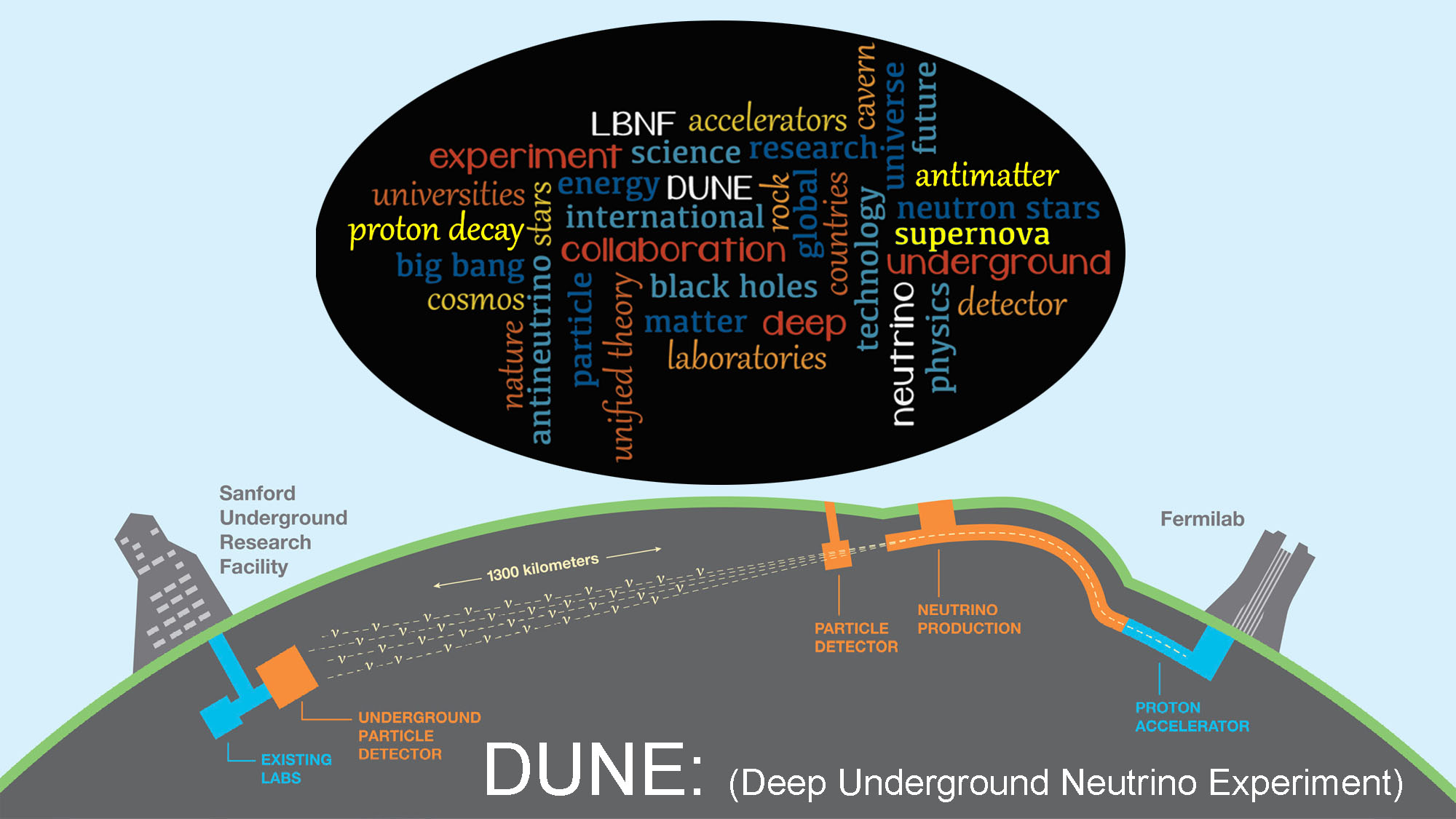 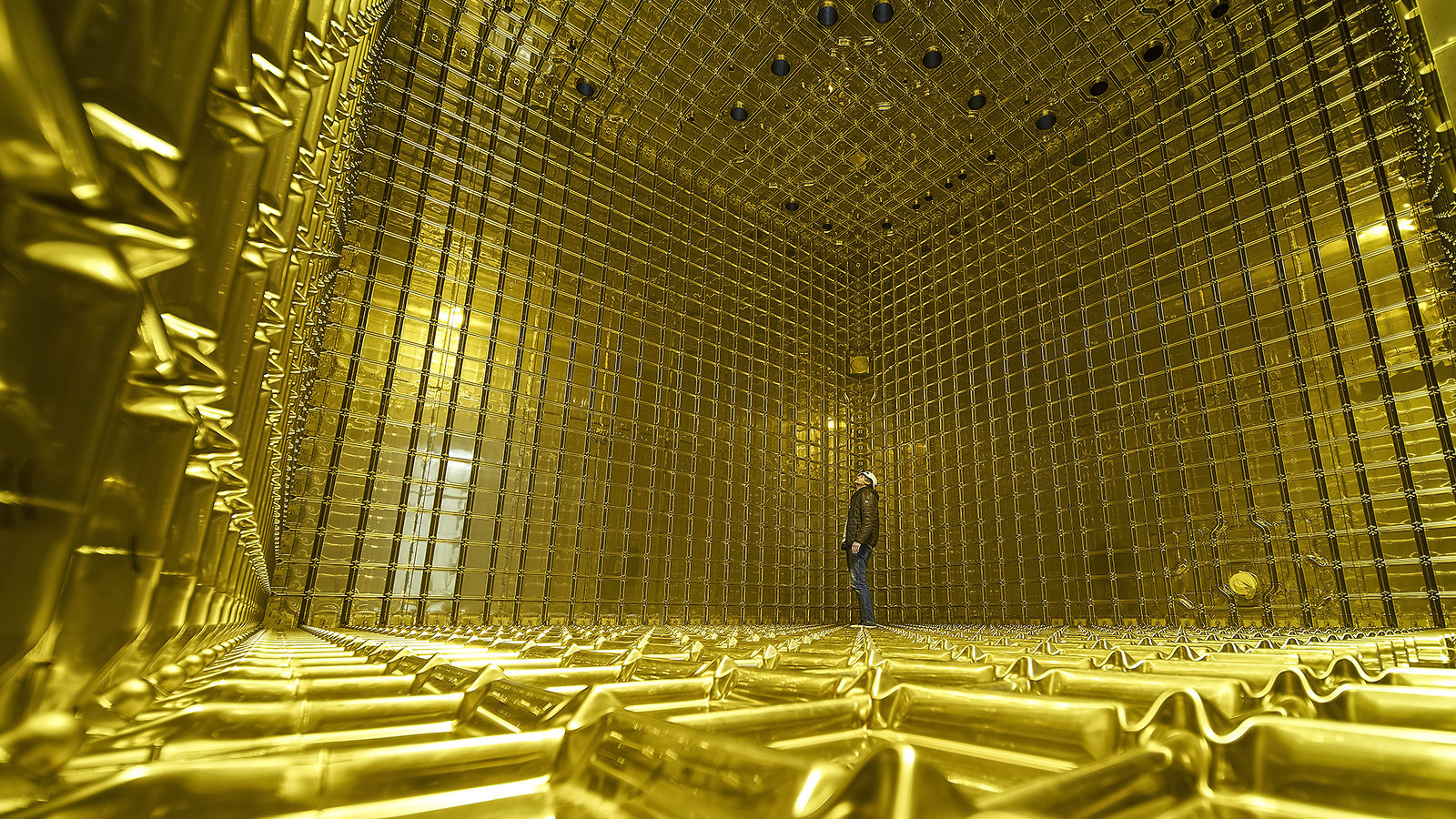 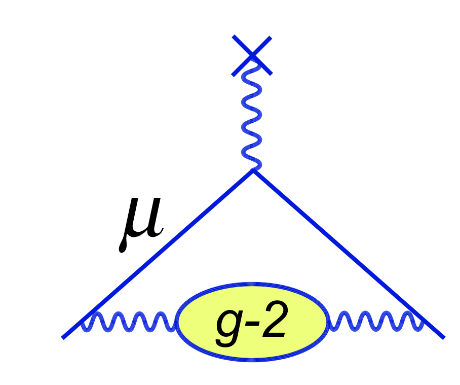 First beam: May 31, 2017
First result: Fall 2020
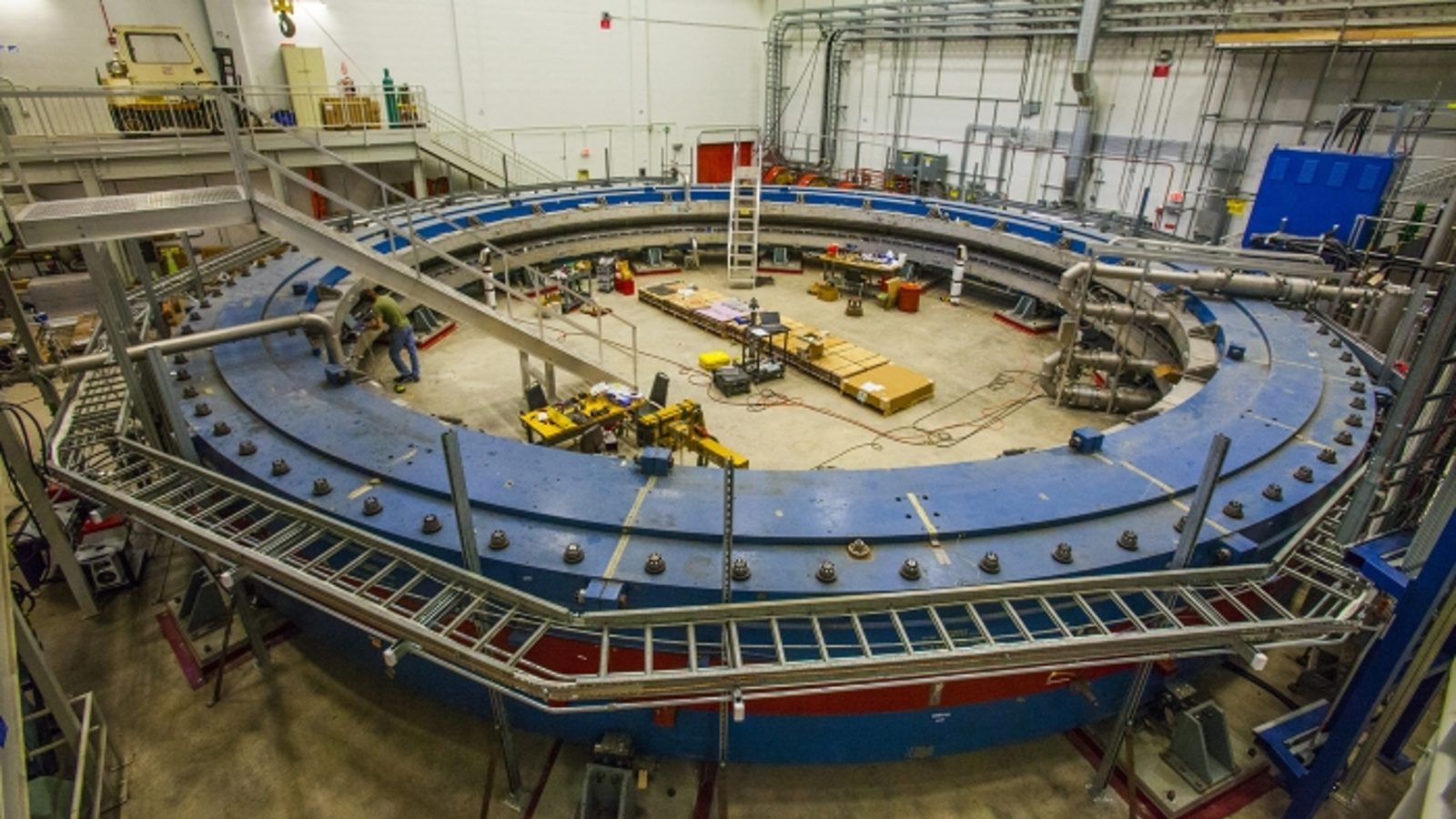 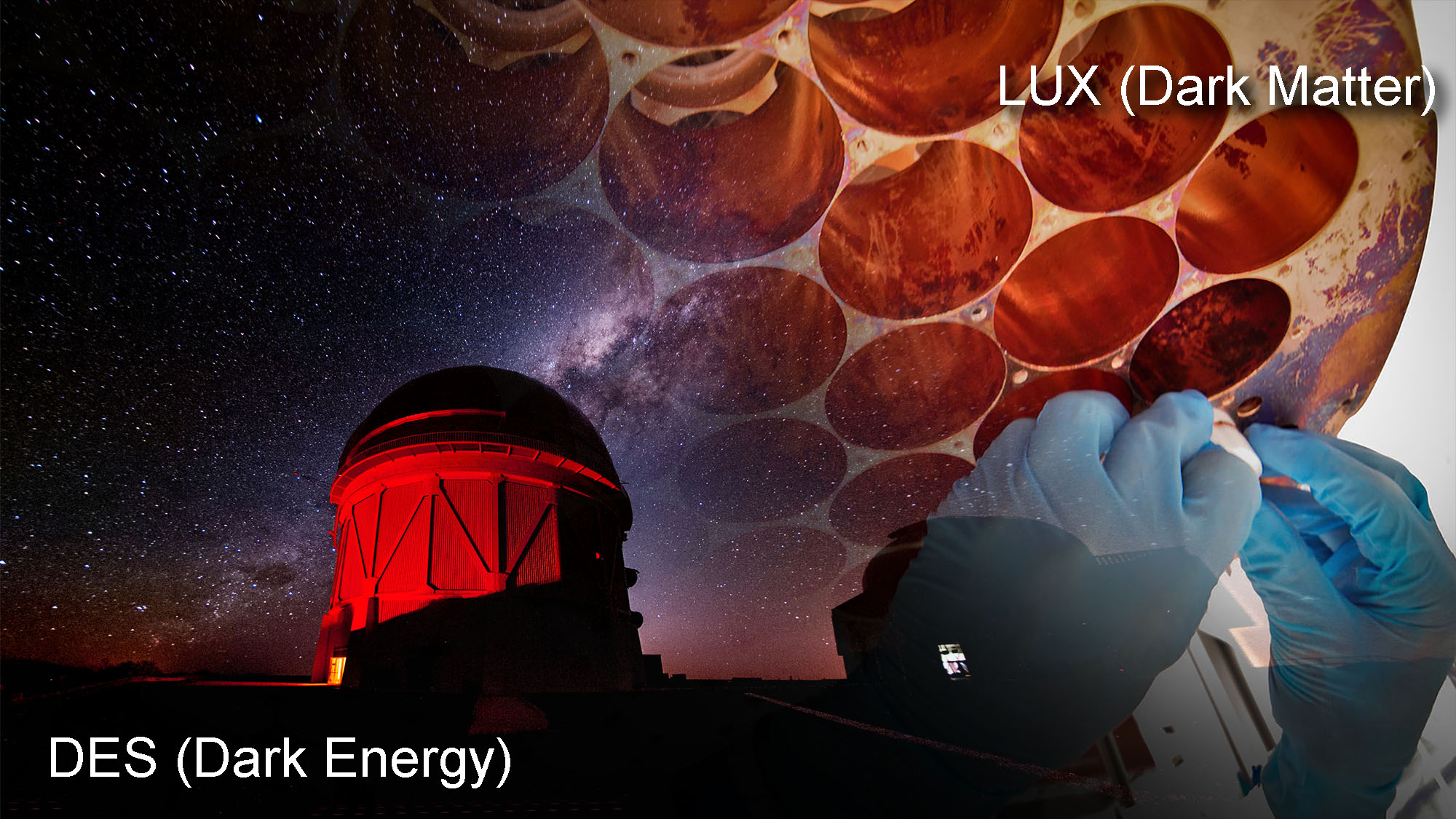 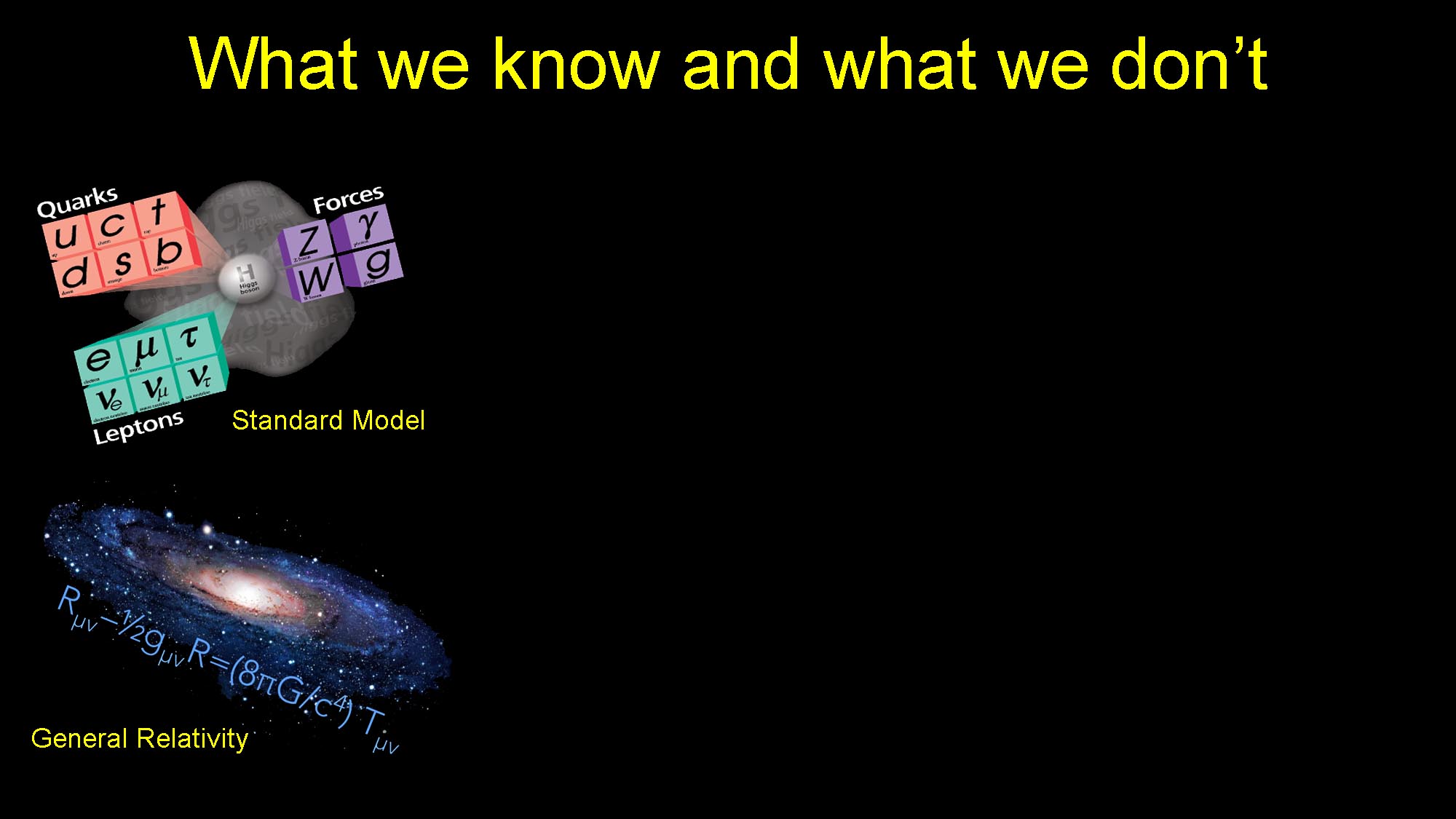 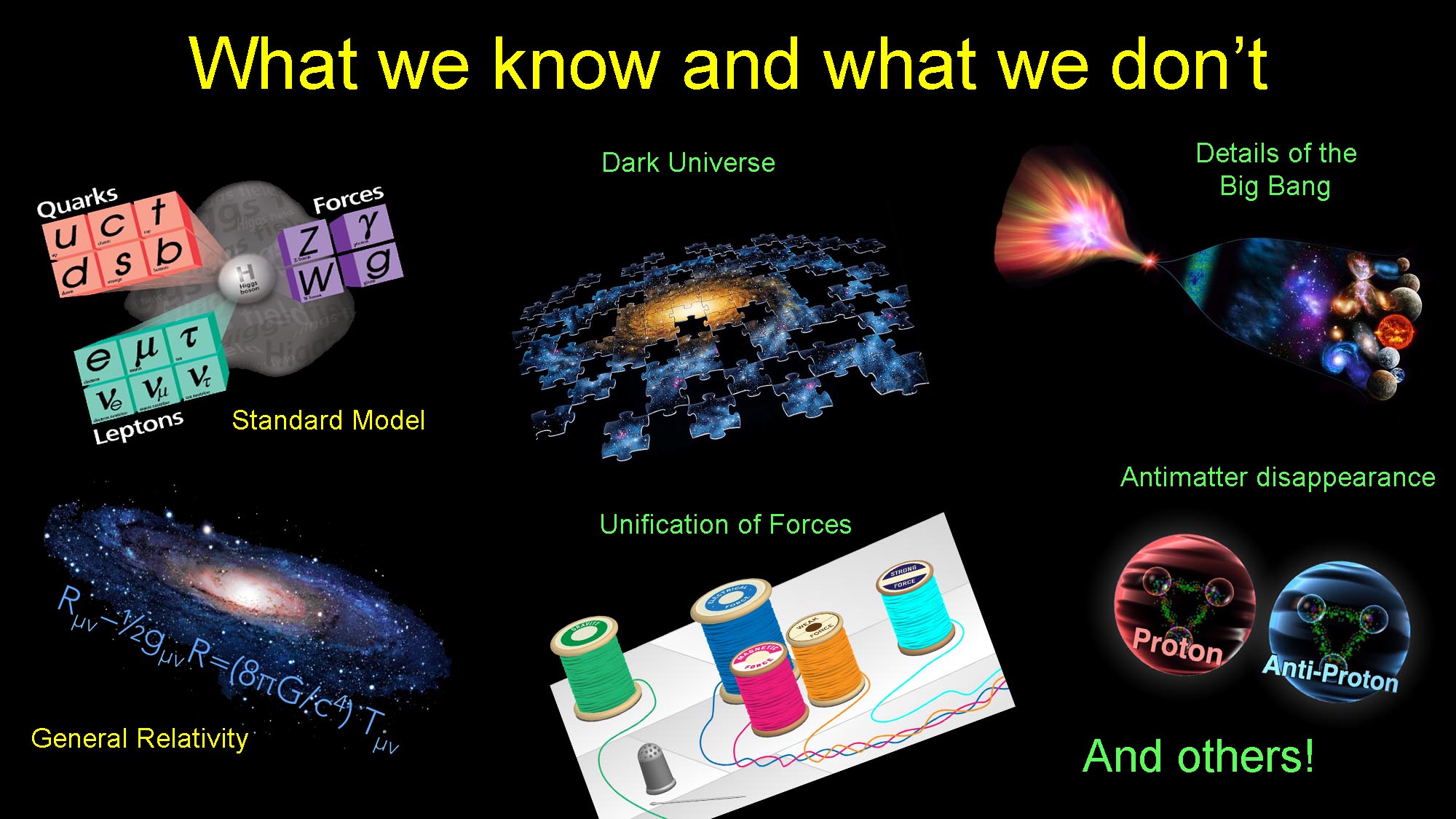 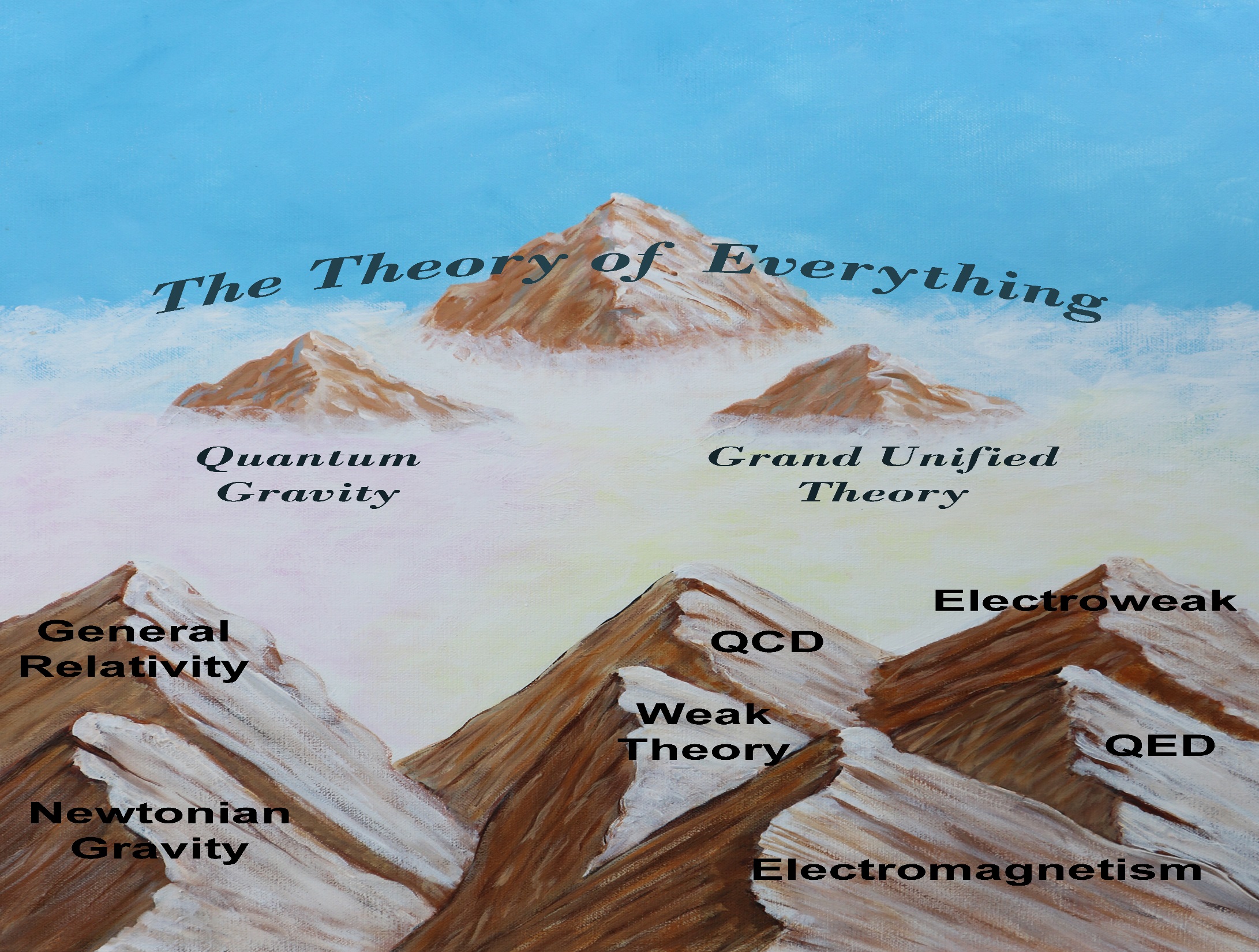 Perspective
Unification is a slow process
~ 1680 – Newton merged celestial & terrestrial gravity
~ 1880 – Maxwell merged electricity & magnetism
~ 1970 – Higgs and many others merged E&M & weak force 

Many experiments are ongoing, looking for clues
Particle accelerators are exploring high energy and high precision
Dark matter experiments deep underground
Extraordinary telescopes look far away and back in time.

Fermilab is a leader in all of these efforts
LHC, neutrinos (lots!), g-2 Mu2e, COUPP, DES, Holometer
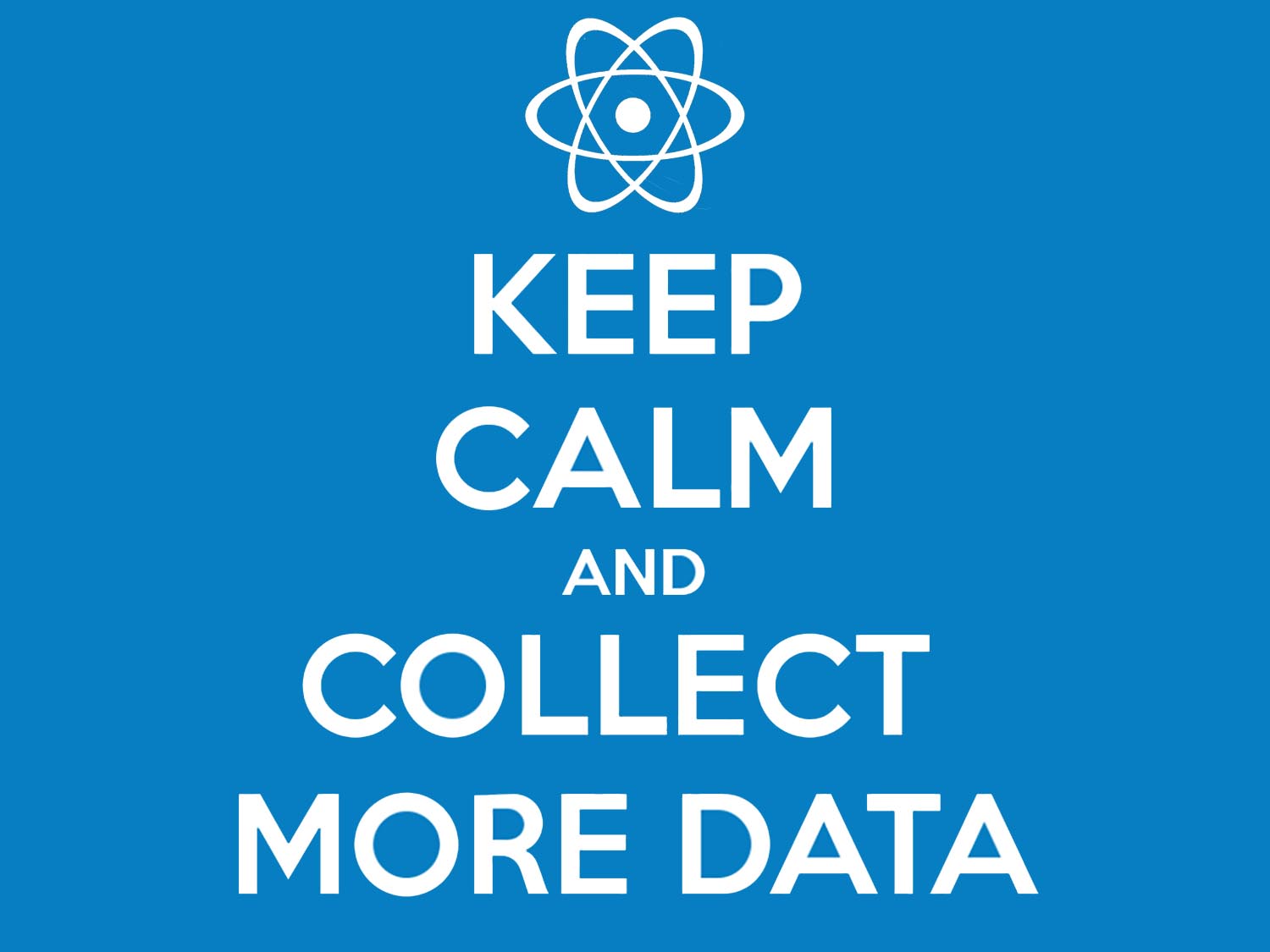 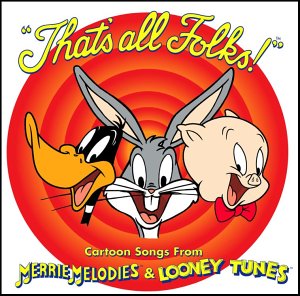 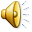 http://www.facebook.com/Dr.Don.Lincoln
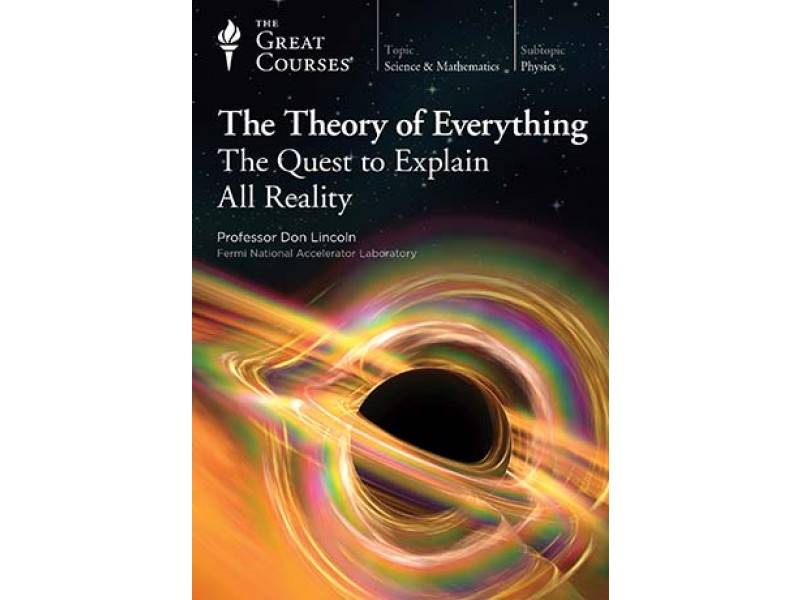 …Professor Lincoln’s 24 lectures teach you 
what we know, and what we don’t, about a 
theory of everything.

Highly recommended.
This true tale of the largest particle accelerator in history is better reading than fiction…
…the book is a fast read brimming with personality.
…Lincoln makes the discovery of minuscule particles sound like so much fun that any high schooler with a passing interest in general science may be in danger of full conversion to professional theoretical physics.
		- Foreword Reviews
Follow the LHC and Don Lincoln on 
Facebook at

http://www.facebook.com/Dr.Don.Lincoln
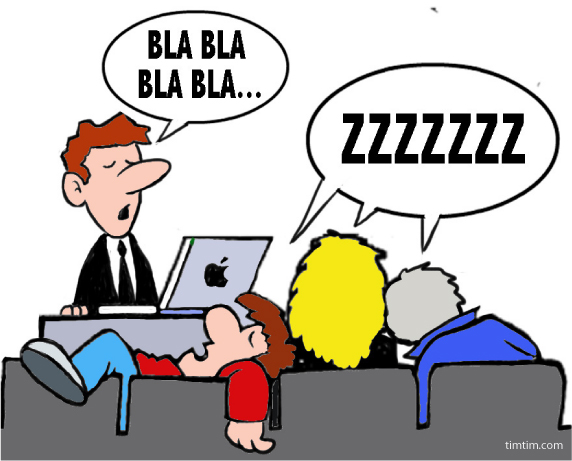 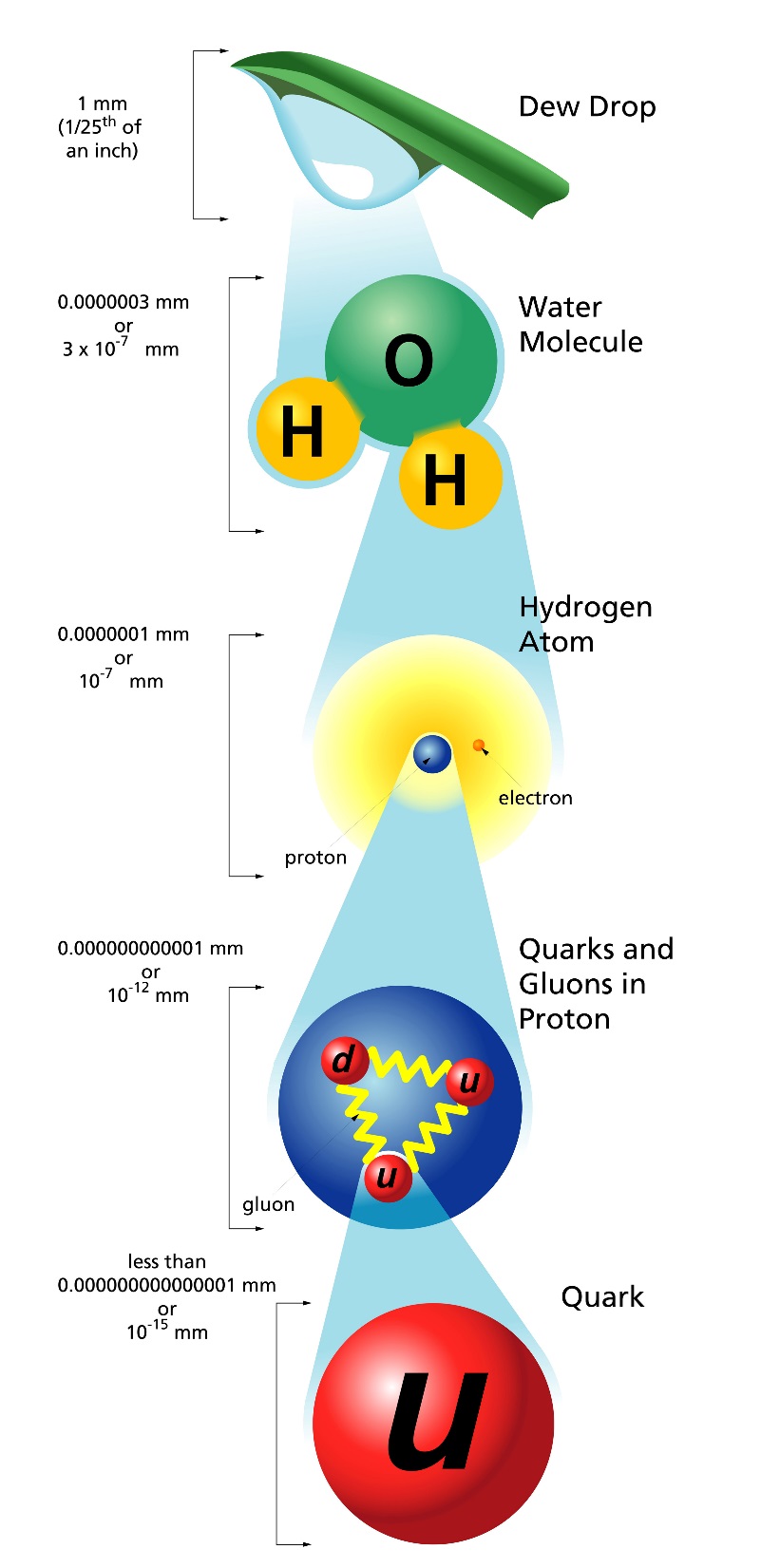 History
LHC started operations 2010 (7 TeV)
Increased energy 2012 (8 TeV)

Higgs discovery 2012
Higgs Nobel 2013

Shutdown 2012, Resumed operations 2015
13 TeV (increase of 63%)

Operating at nearly design specifications in 2016
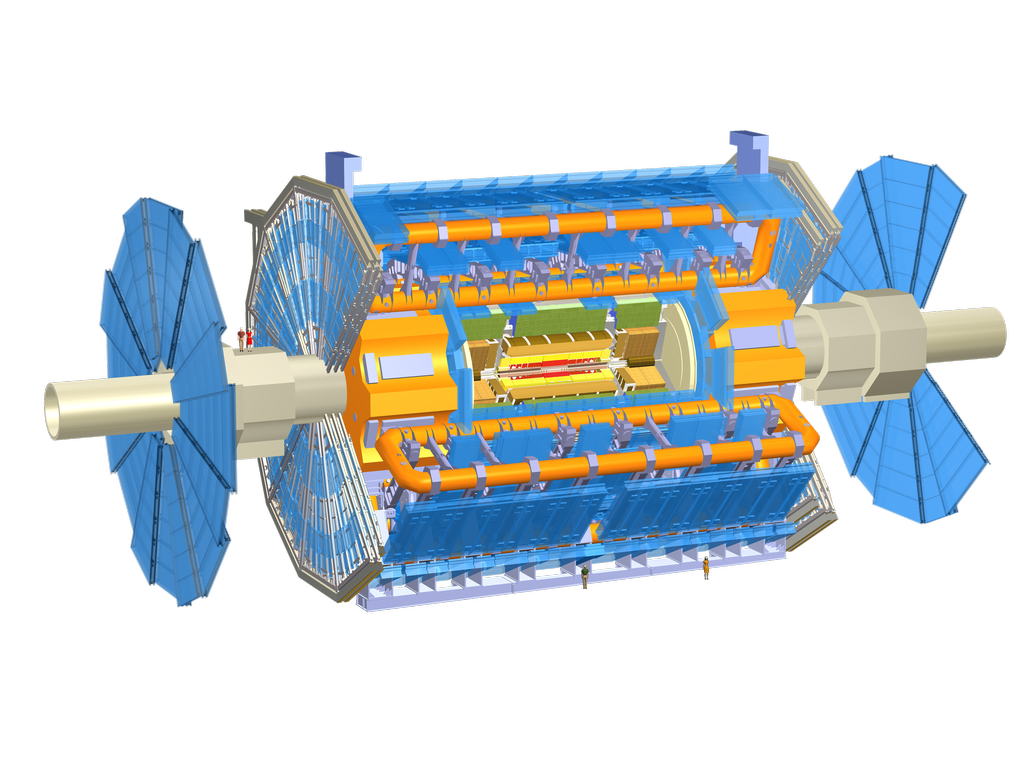 LHC Experiments
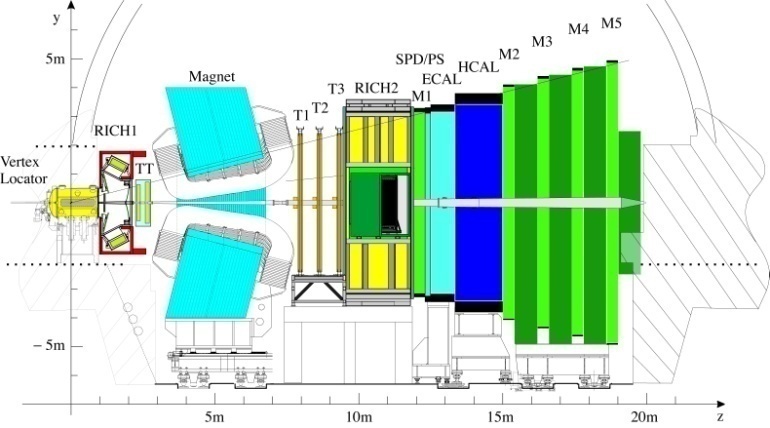 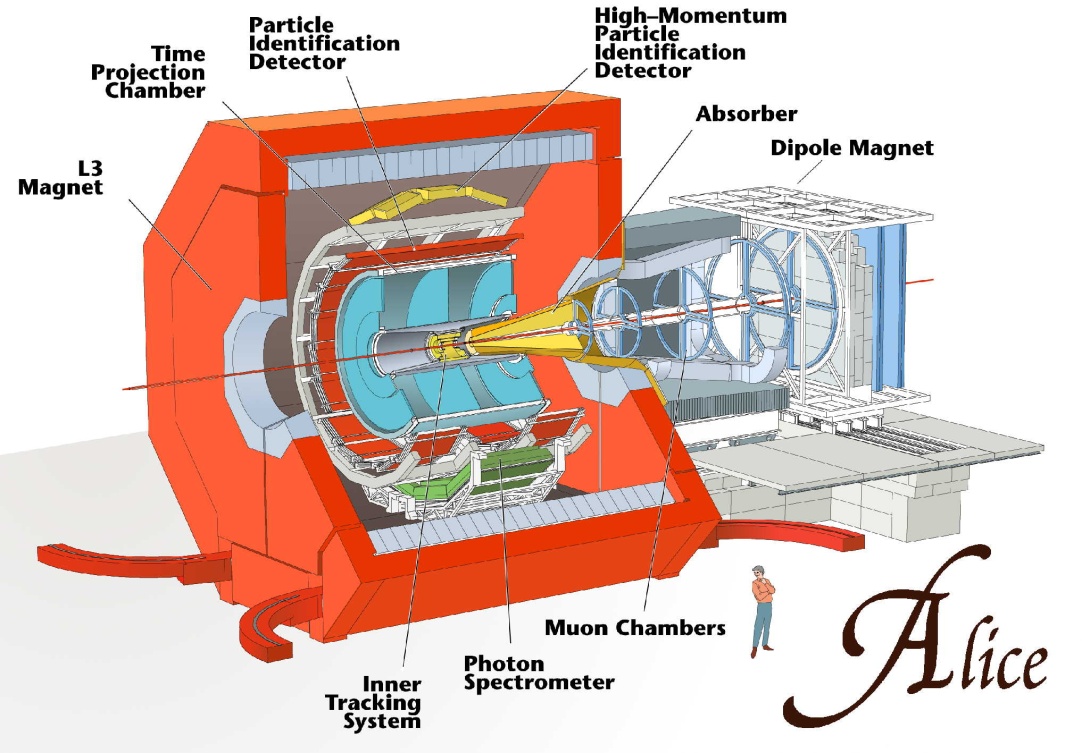 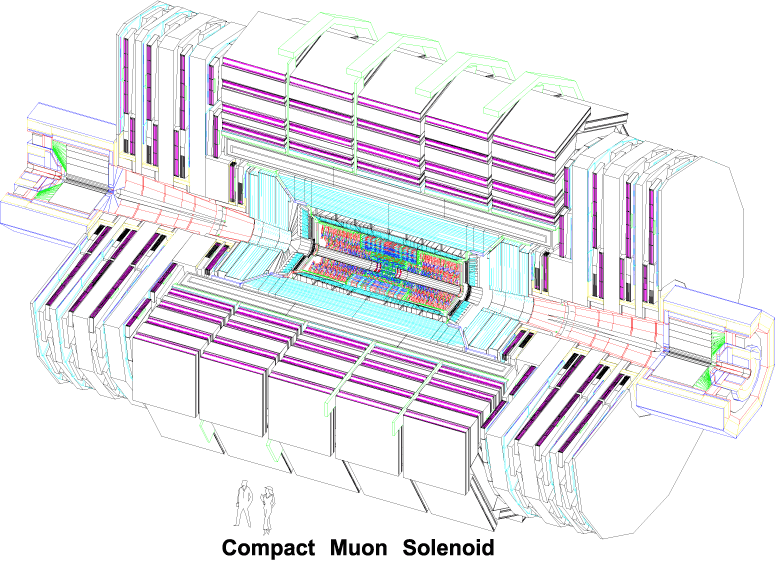 LHC Capabilities
Top 5 LHC Facts
Velocity of protons 99.9999991% speed of light! (will circle Earth 7 times per second)

Energy in the beams is 300 MJ (would melt 1 ton of copper)

Energy in the magnets 11 GJ (would melt 18 tons of gold)

The vacuum in the accelerator is ten times better than the surface of the moon!

The temperature inside the magnets is 1.9 K (-450 F,        -271 C, colder than space between galaxies)
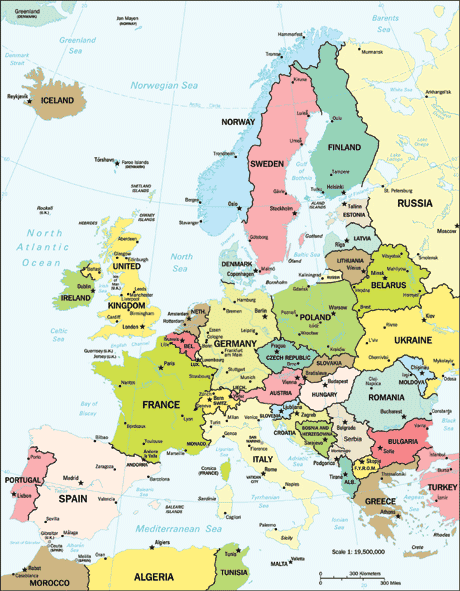 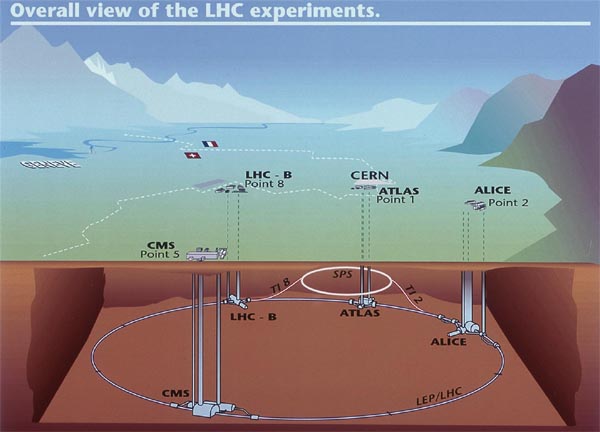 LHC
LHC
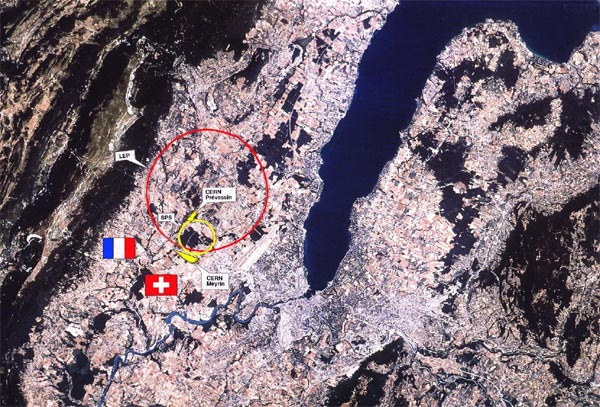 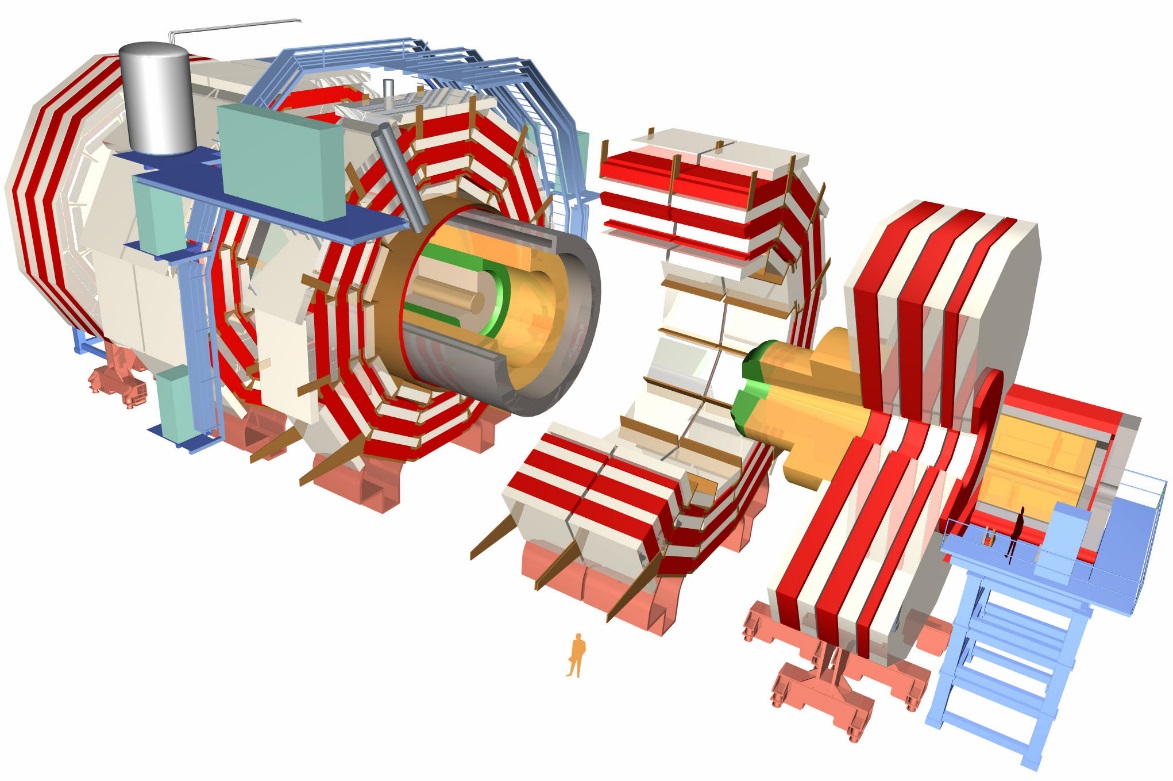 3,000 scientists
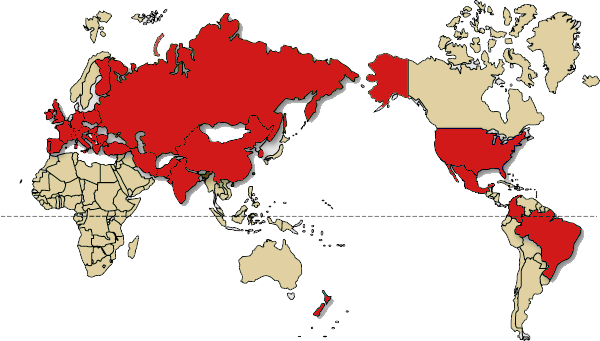 CMS
38 countries
183 institutes